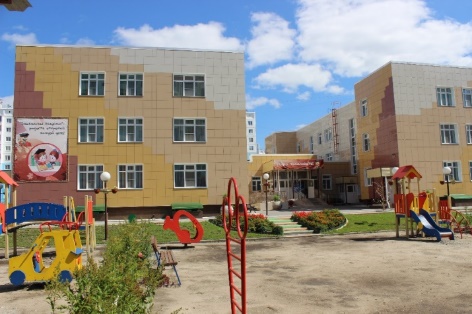 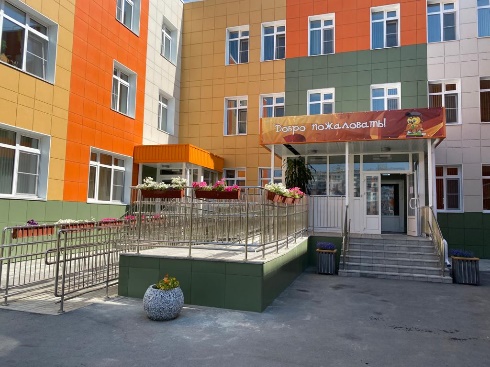 Муниципальное автономное дошкольное образовательное учреждение города Новосибирска «Детский сад № 81 «Дошкольная академия»
17 ноября 2014 года
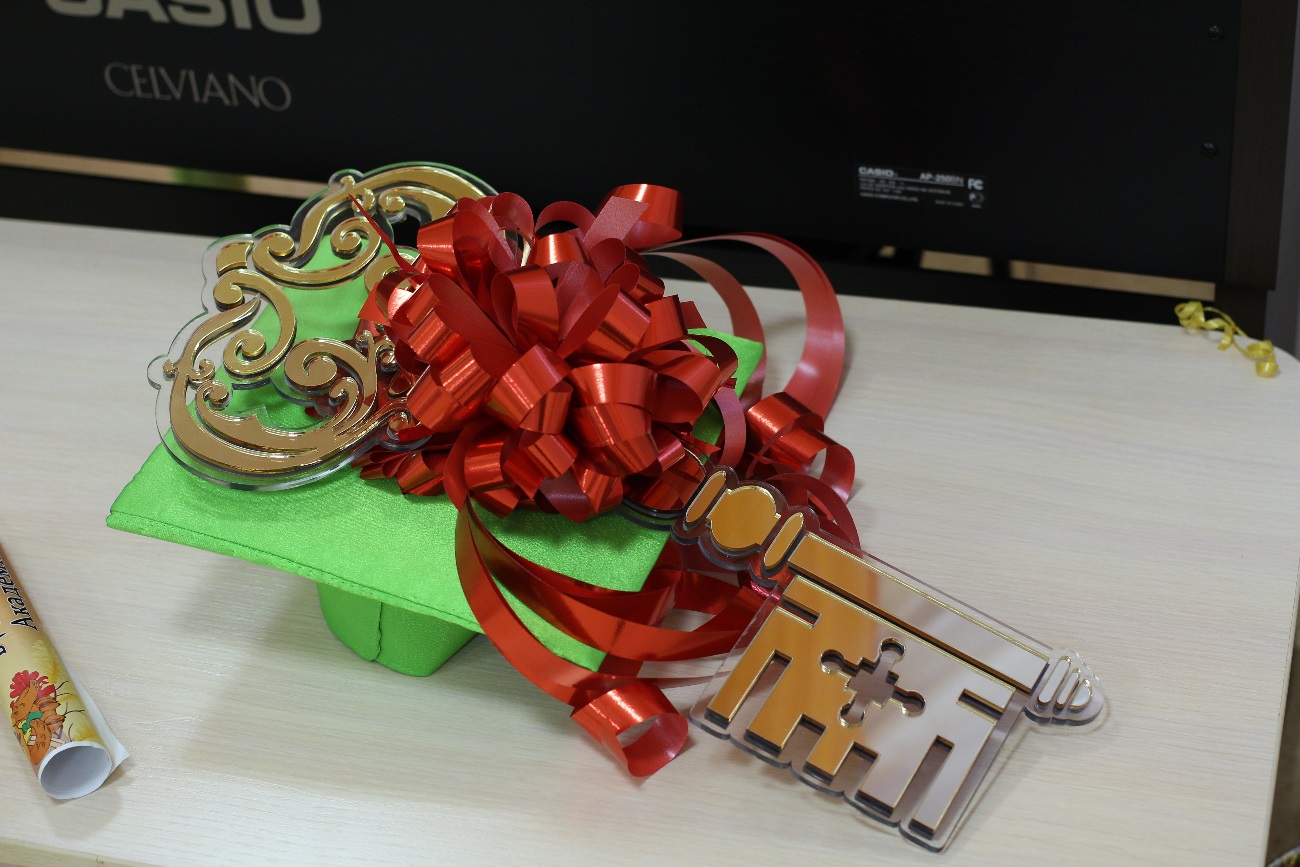 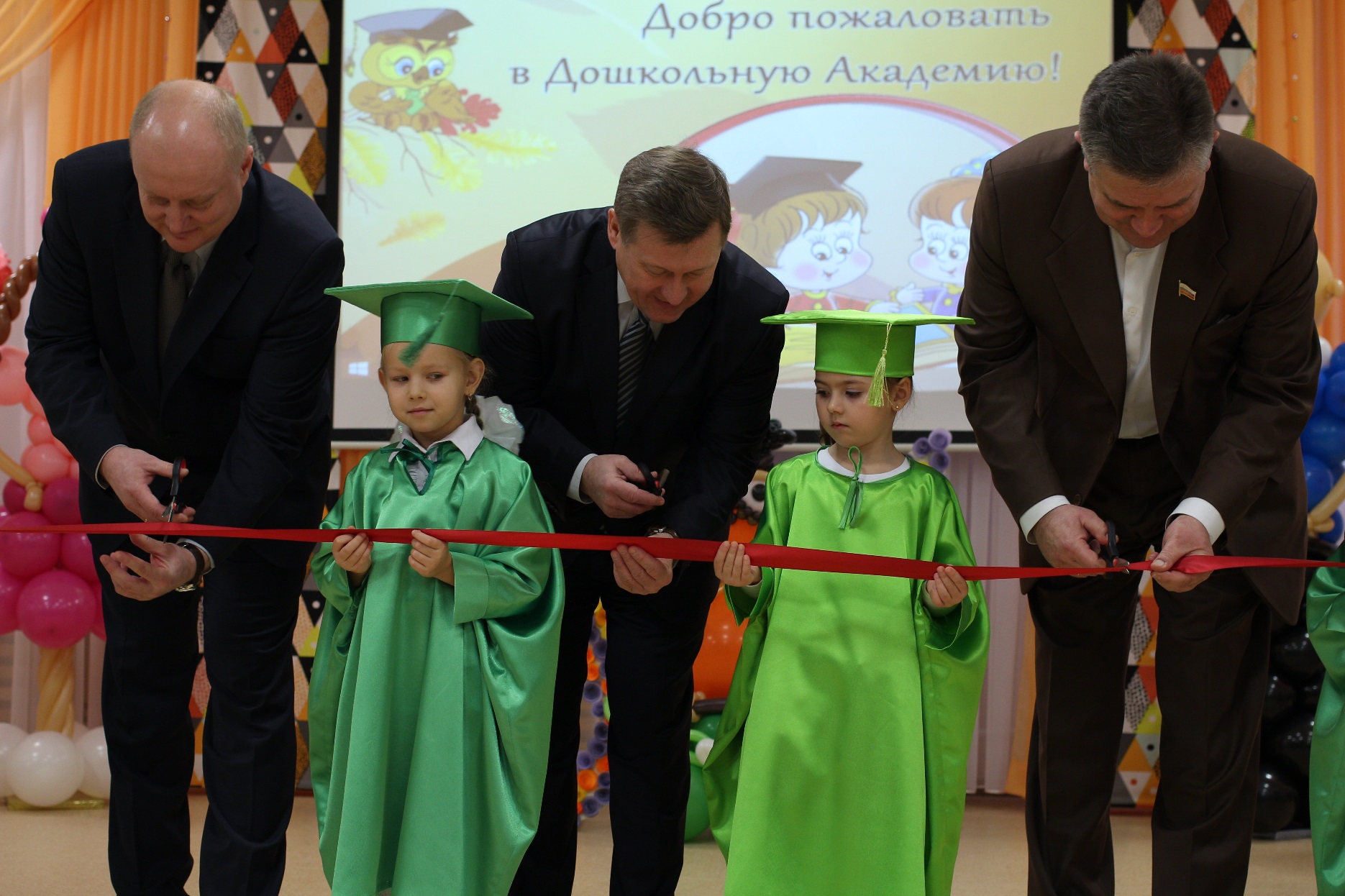 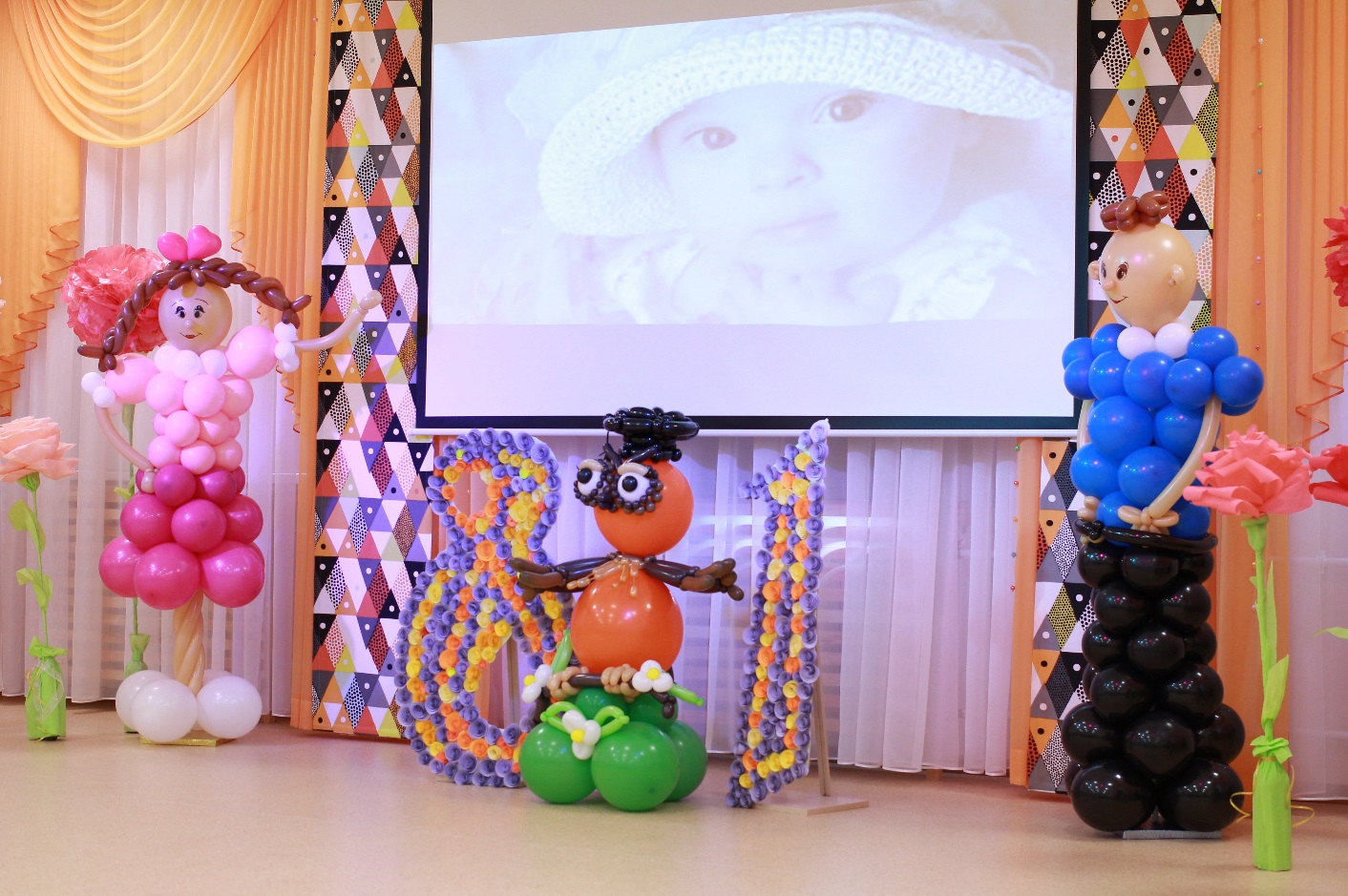 17 ноября 2014 года
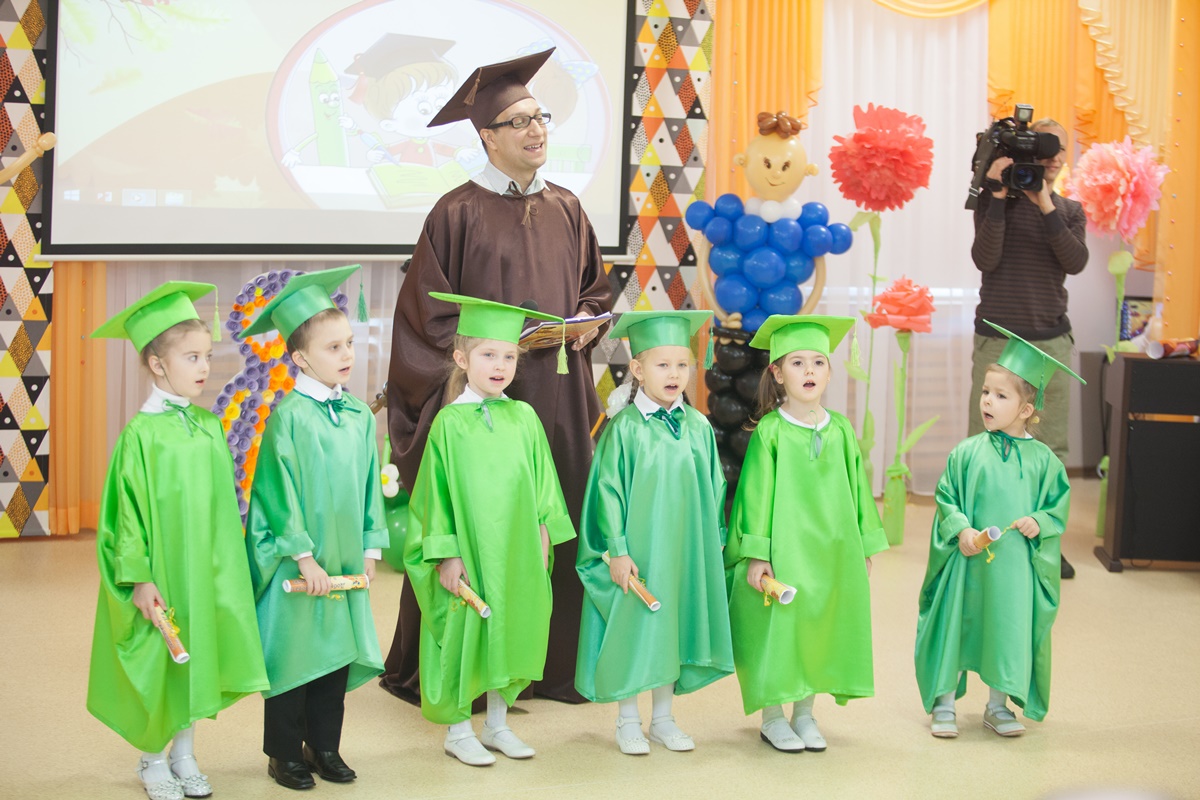 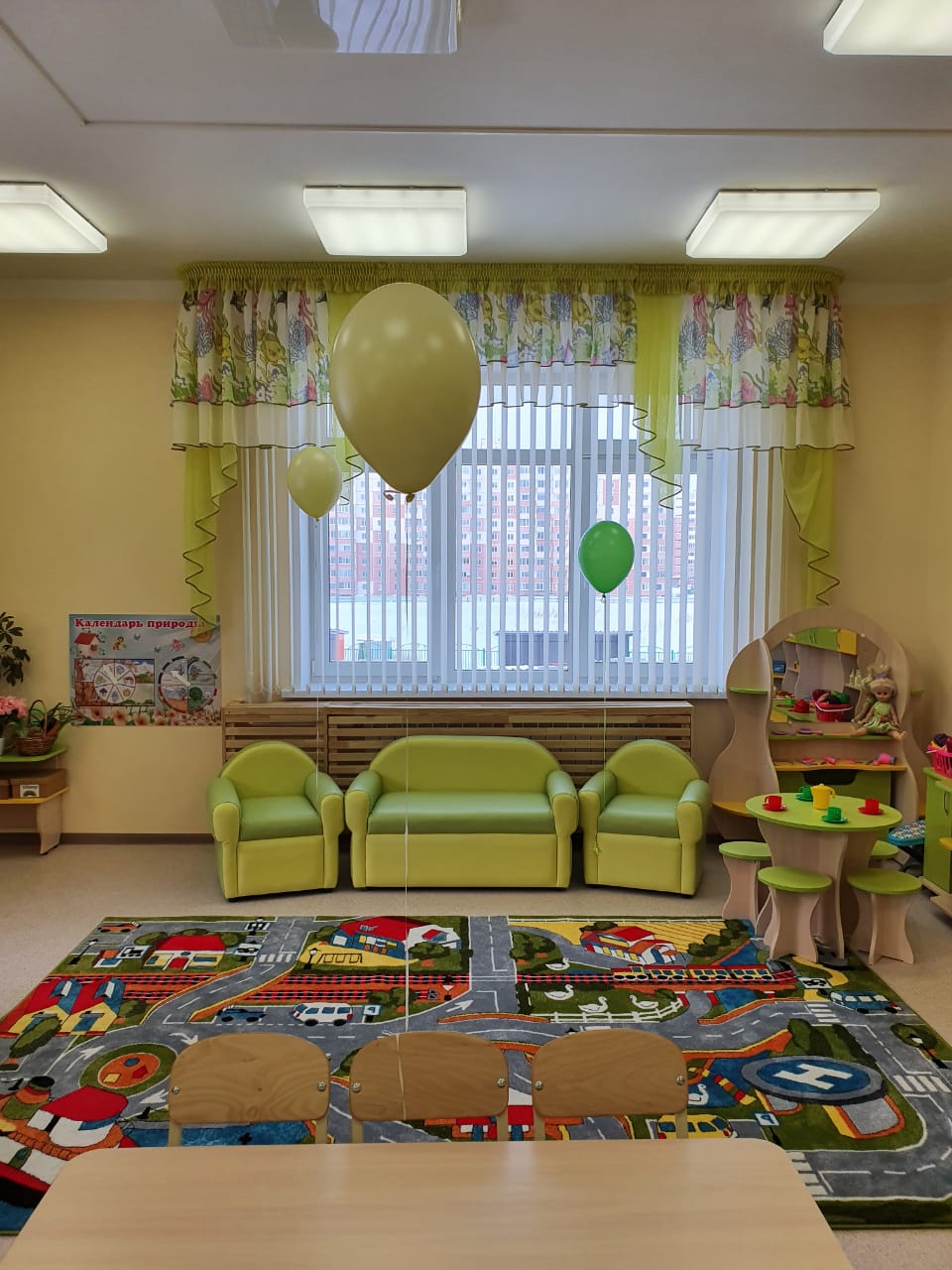 30 января 2020 года
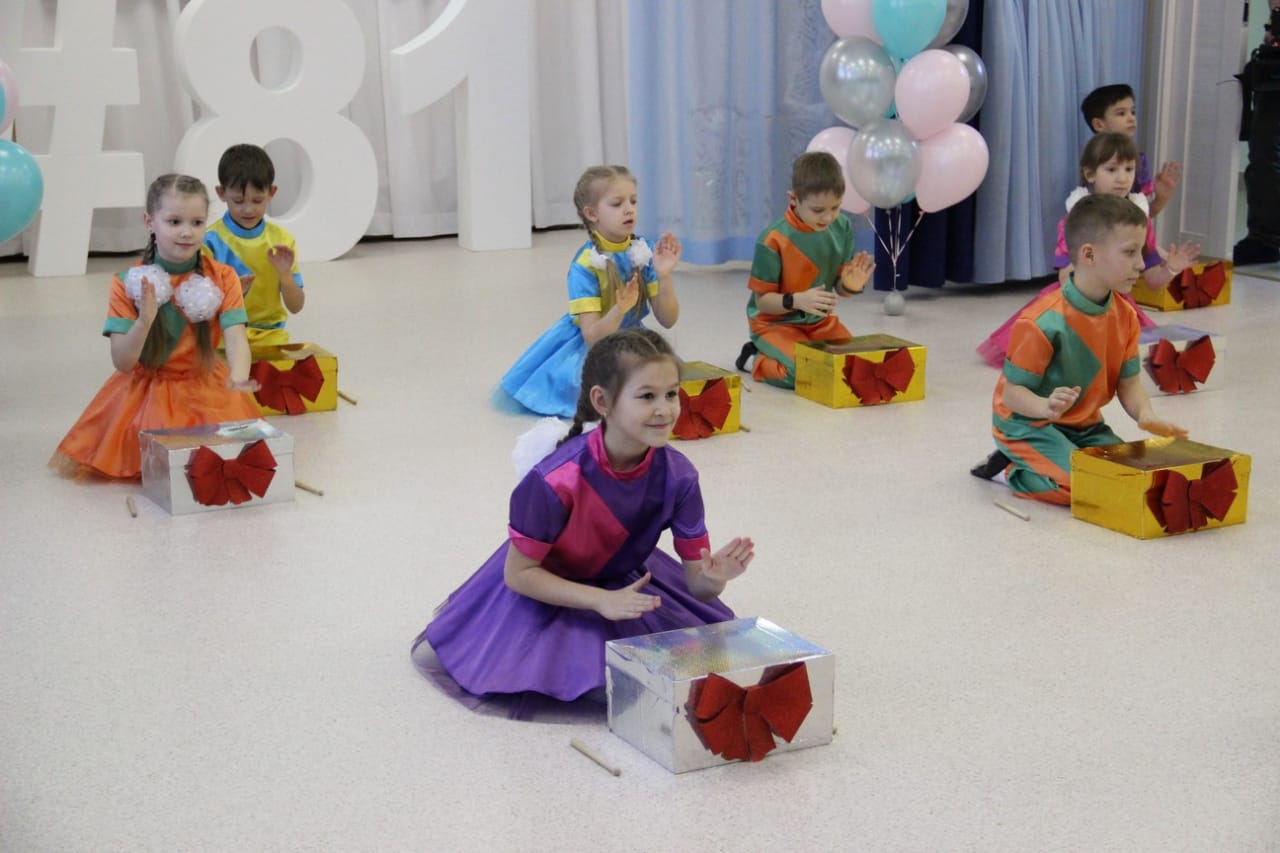 30 января 2020 года
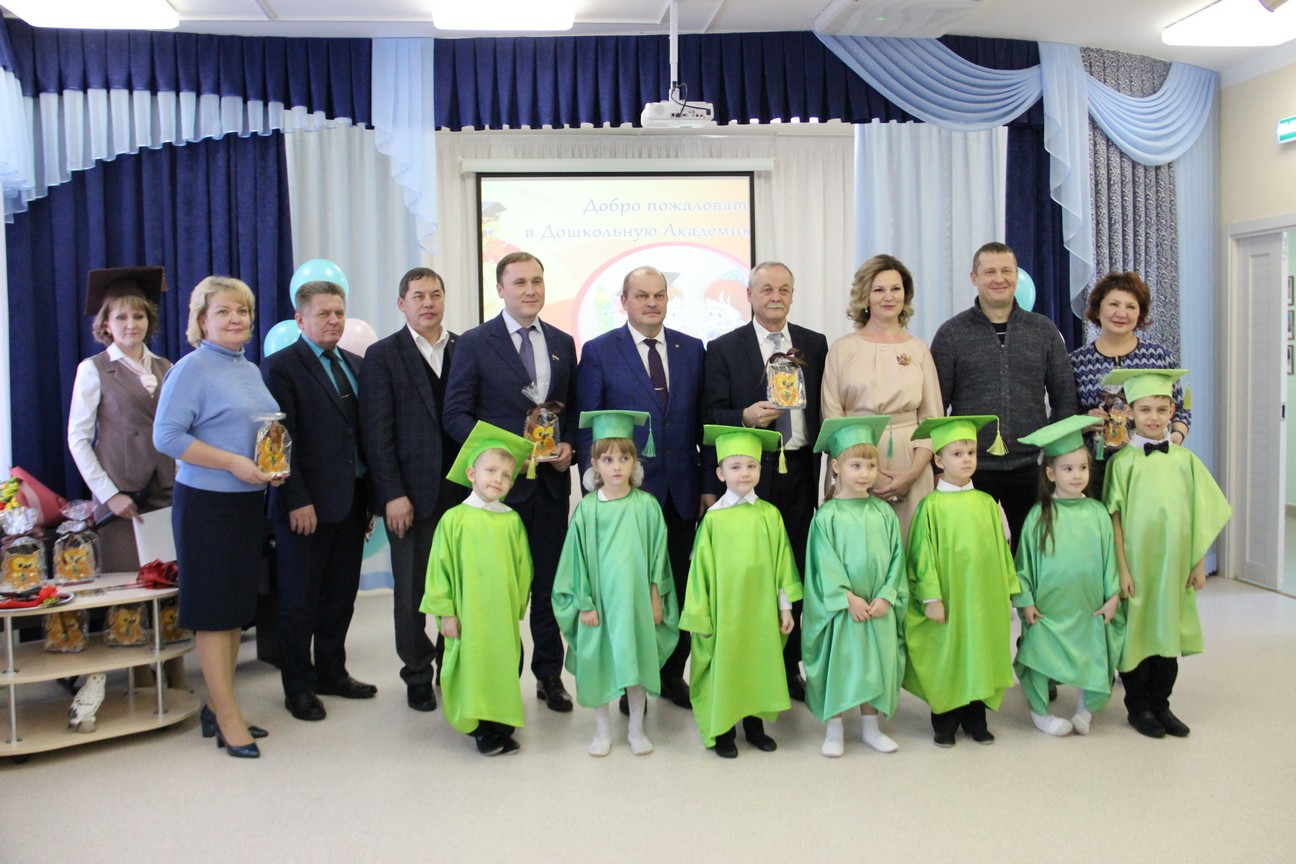 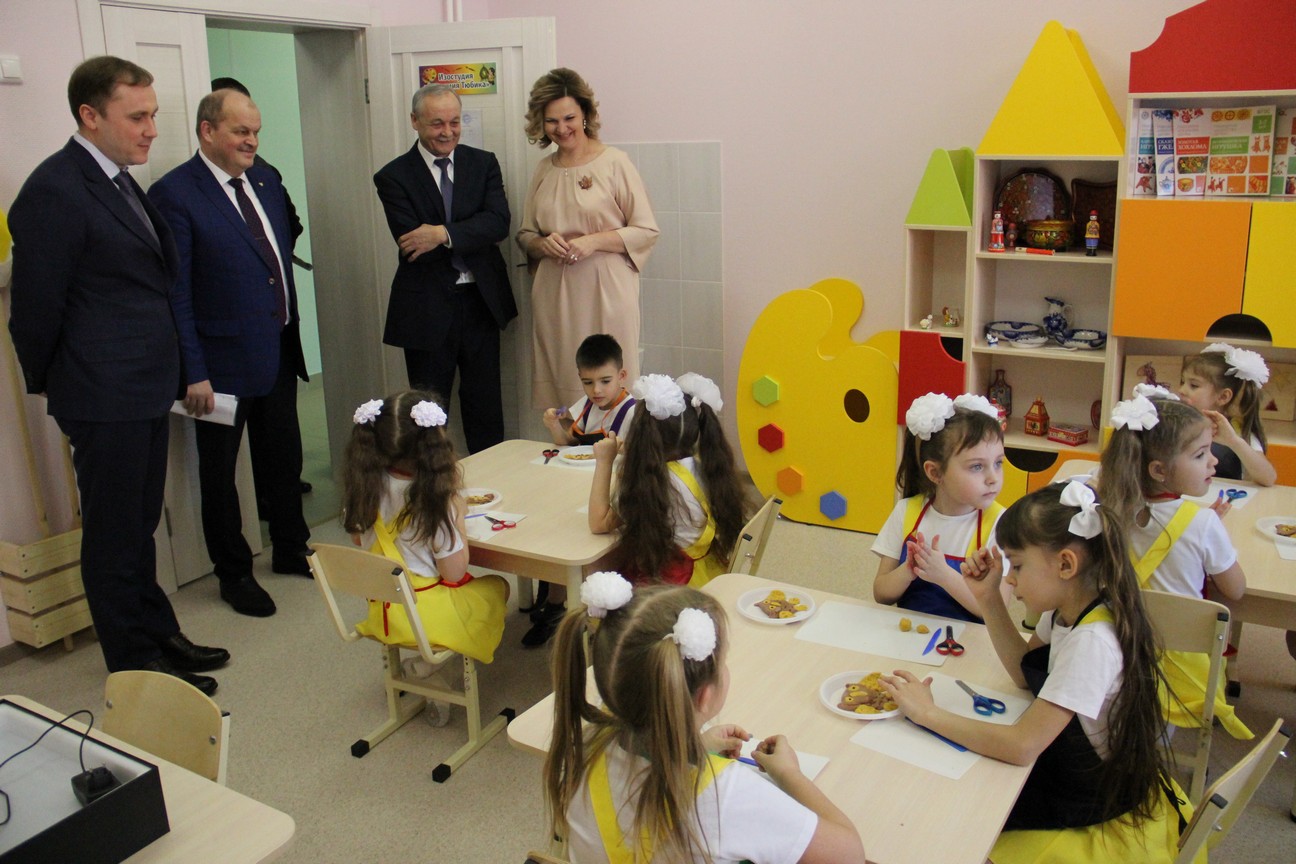 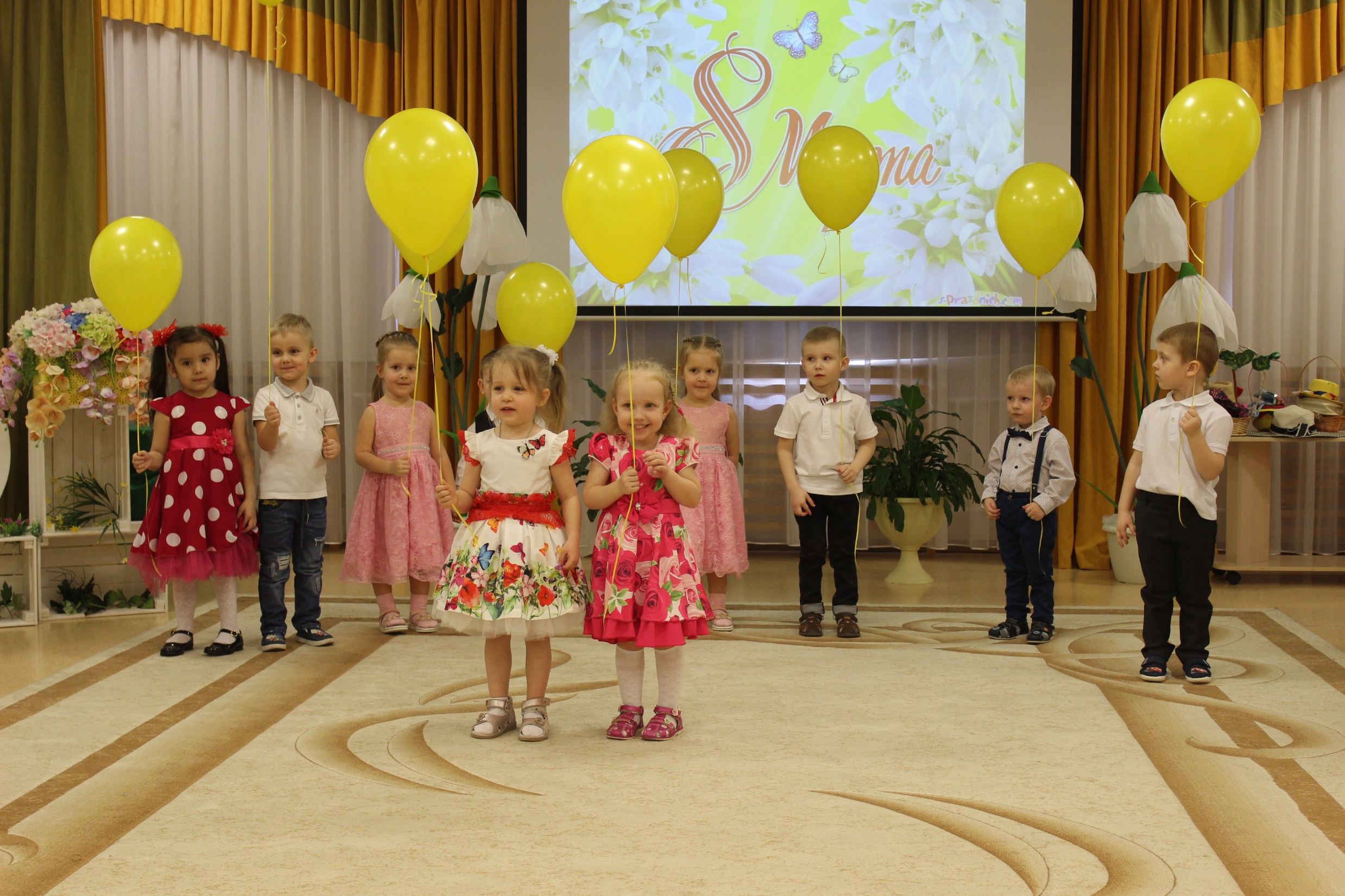 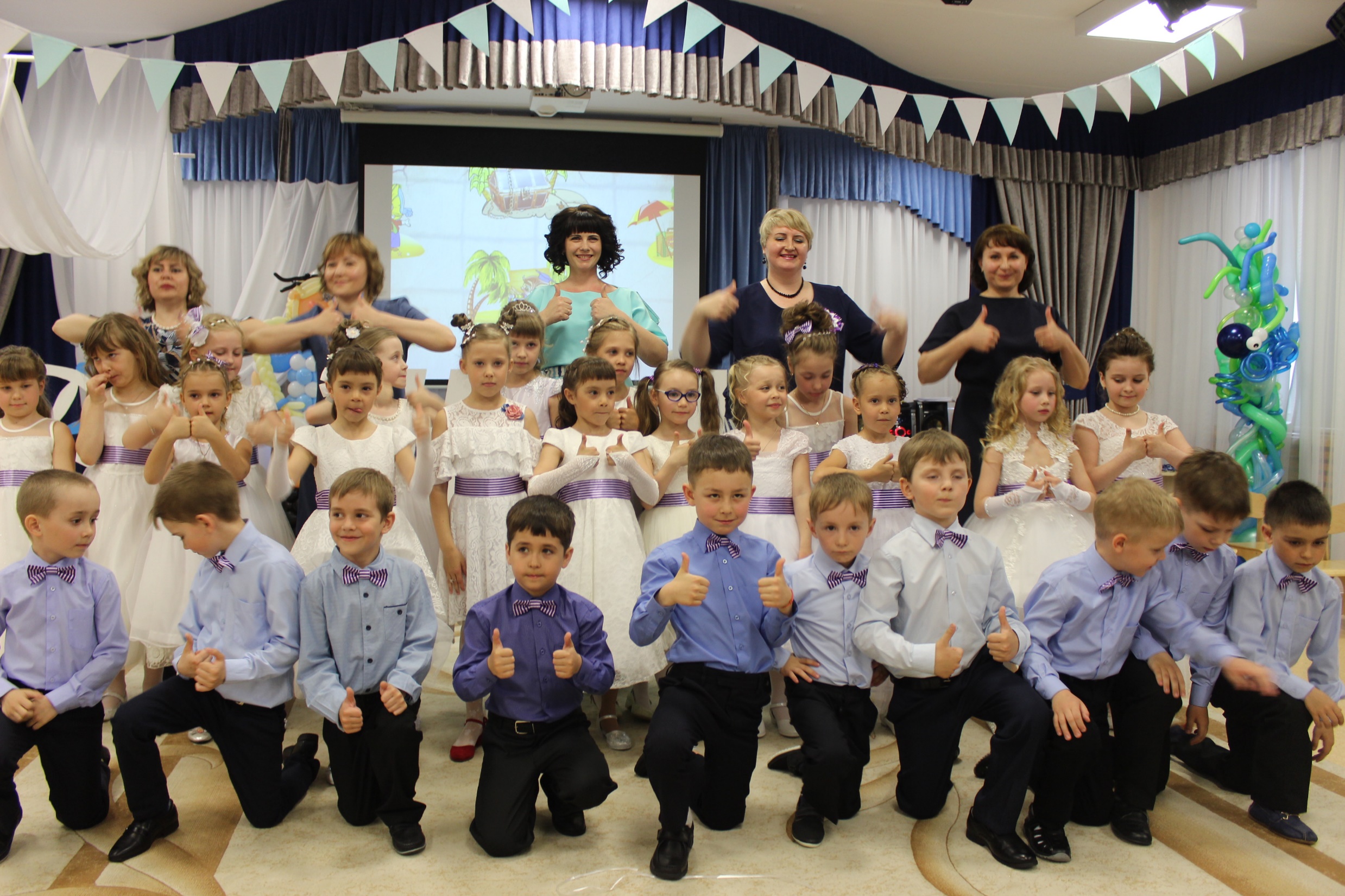 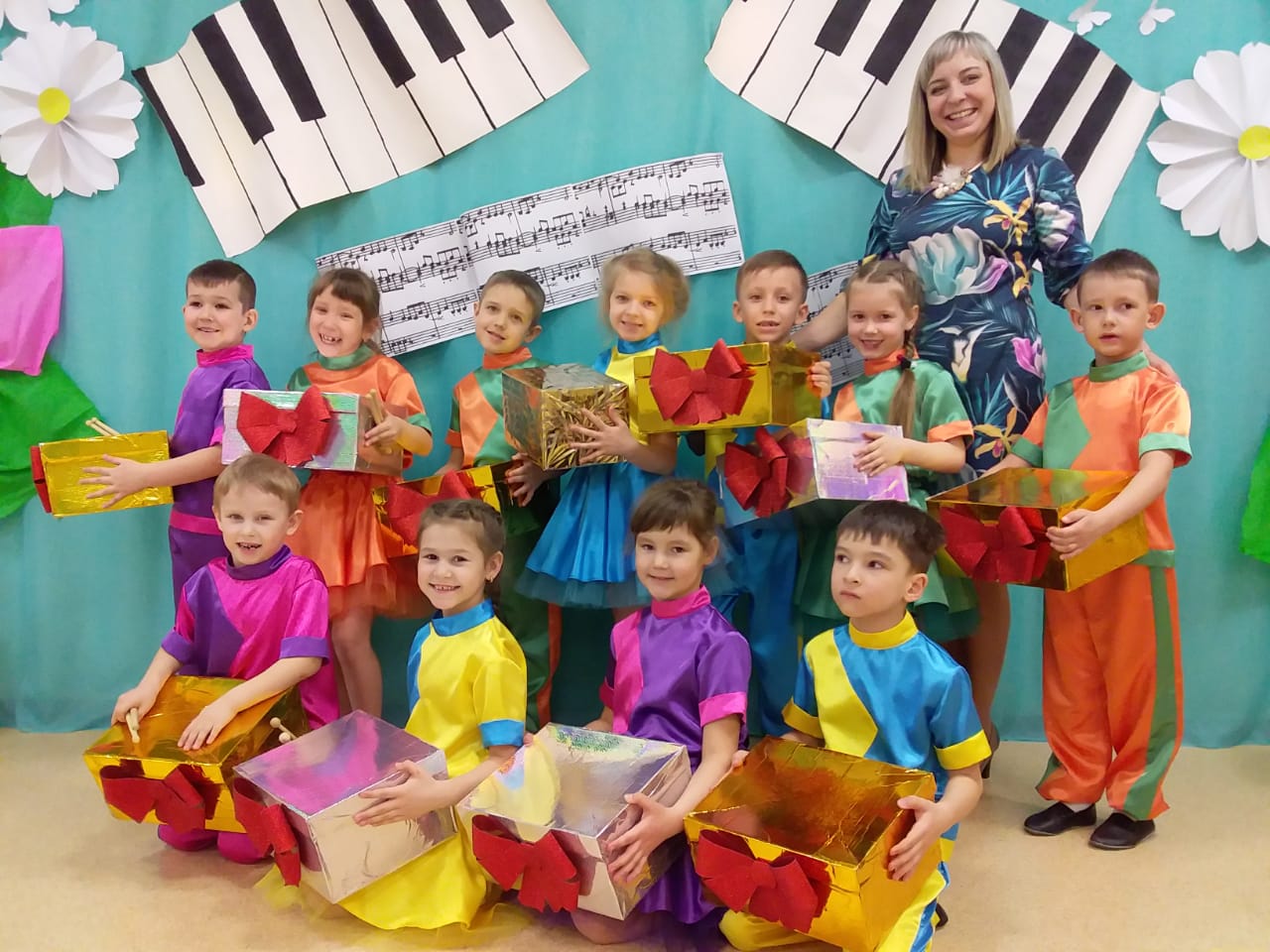 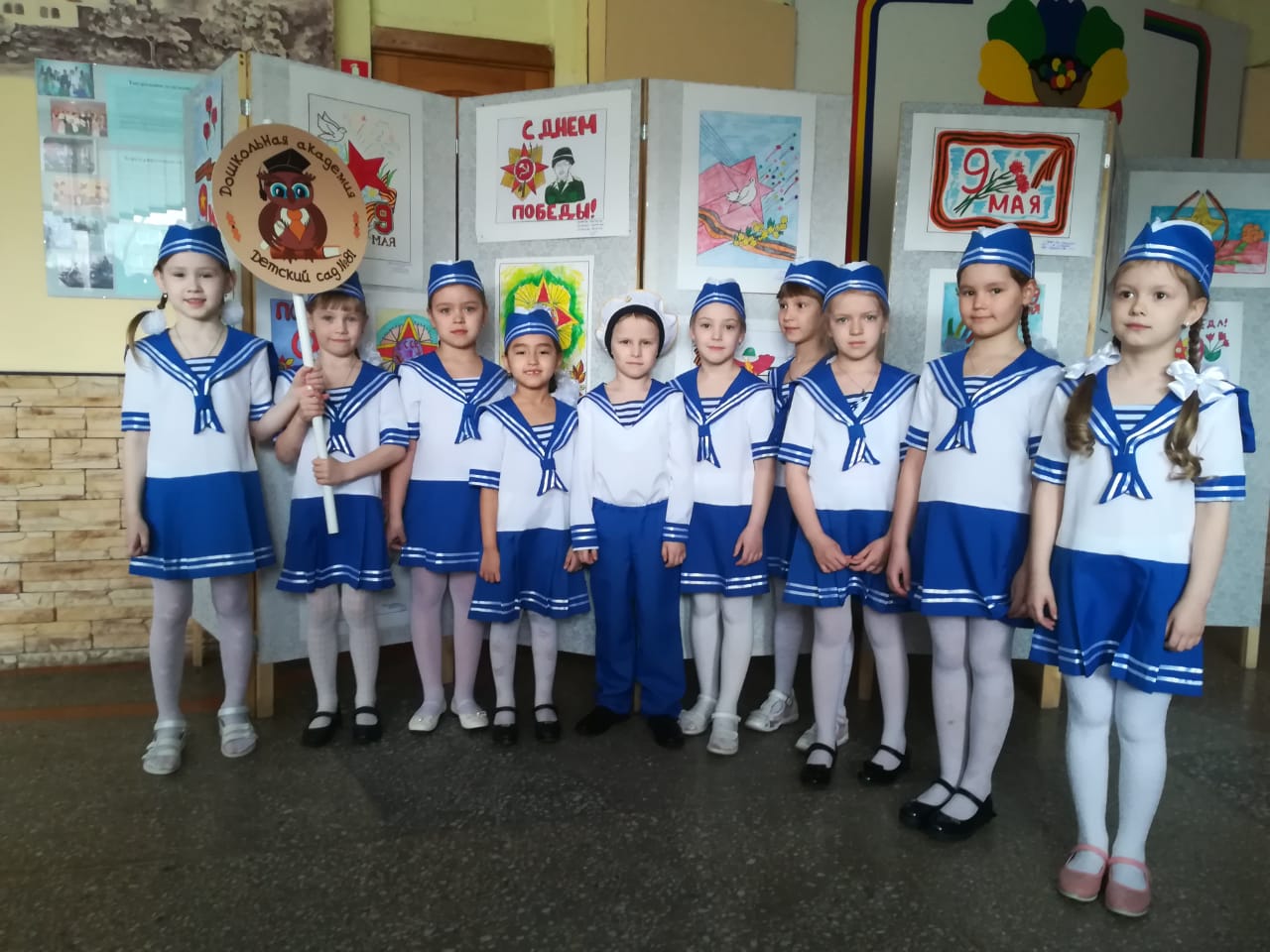 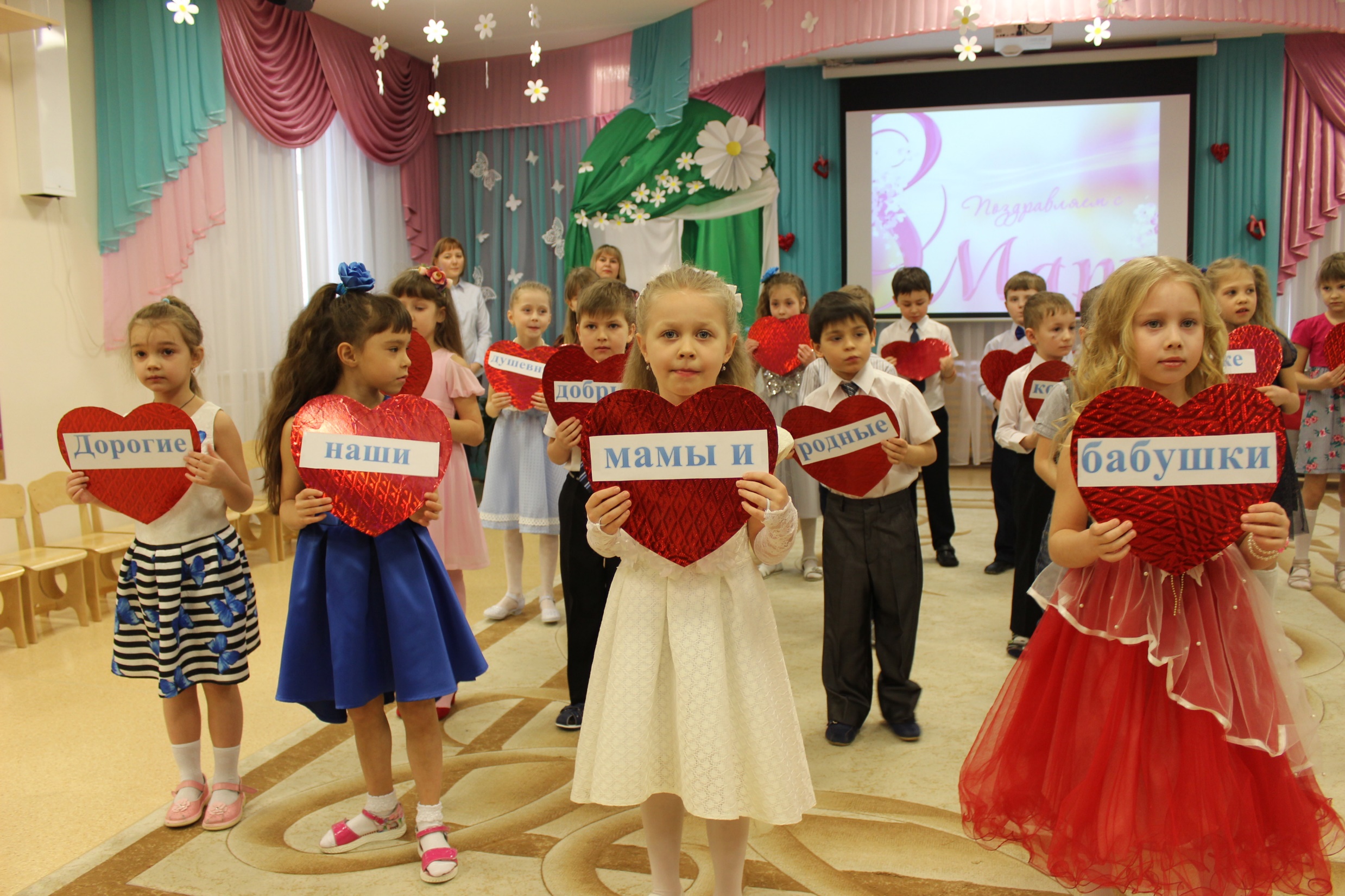 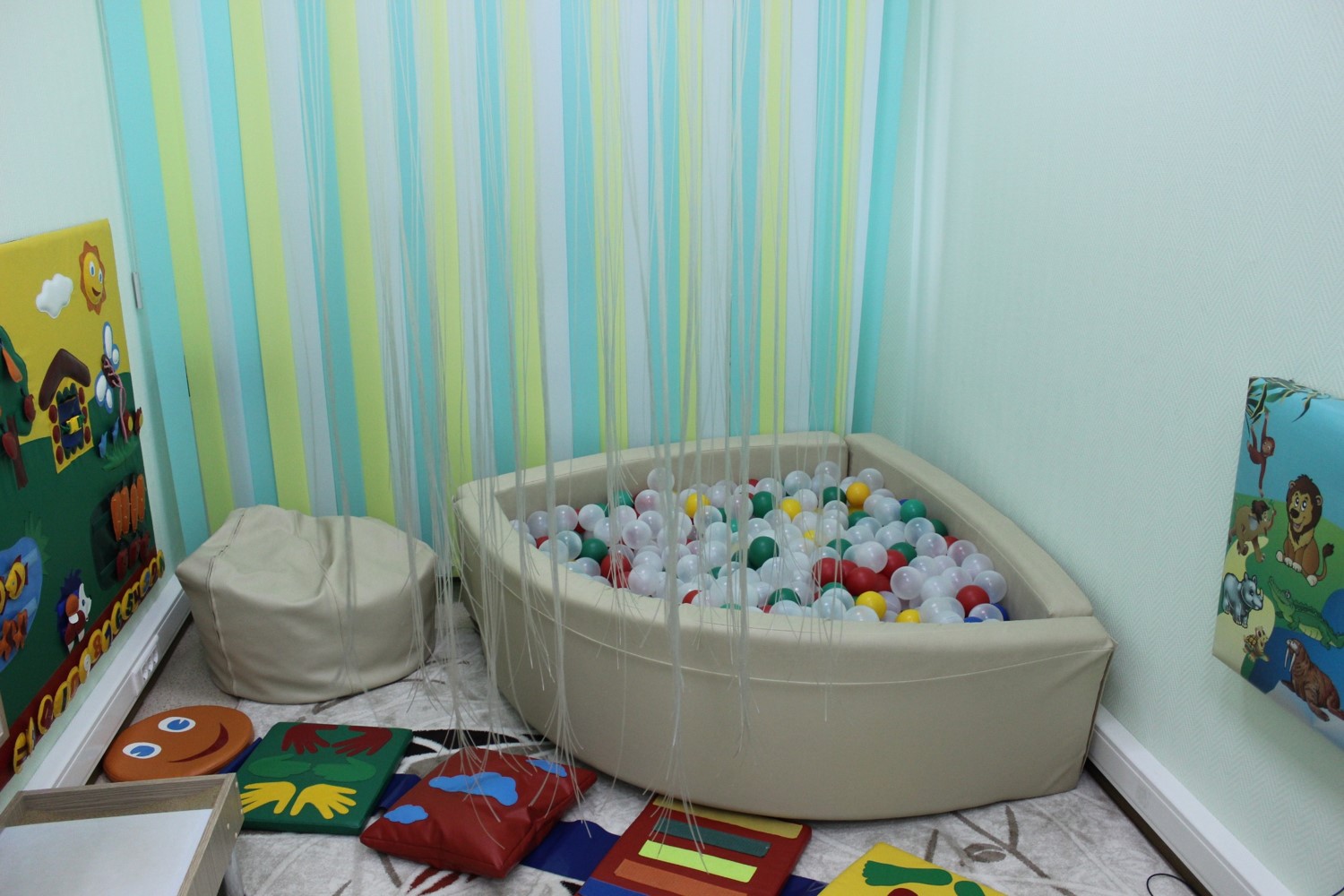 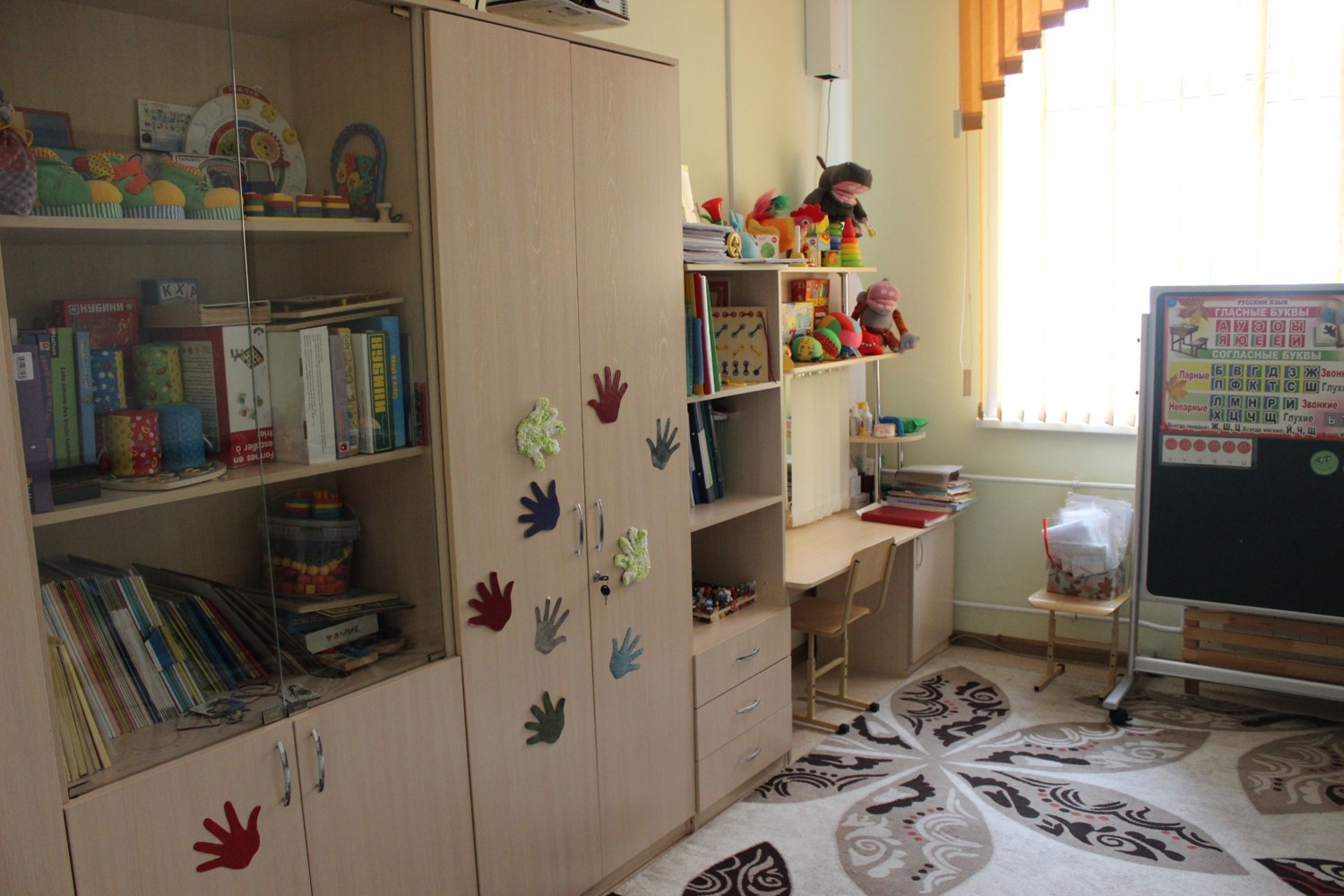 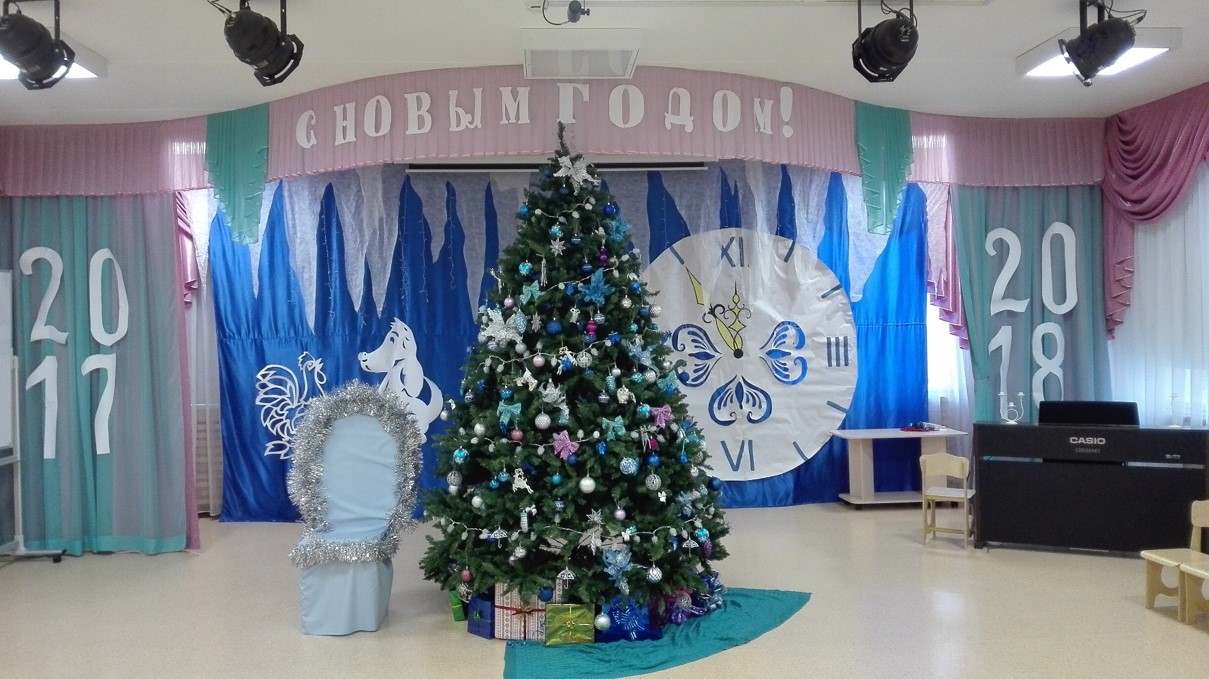 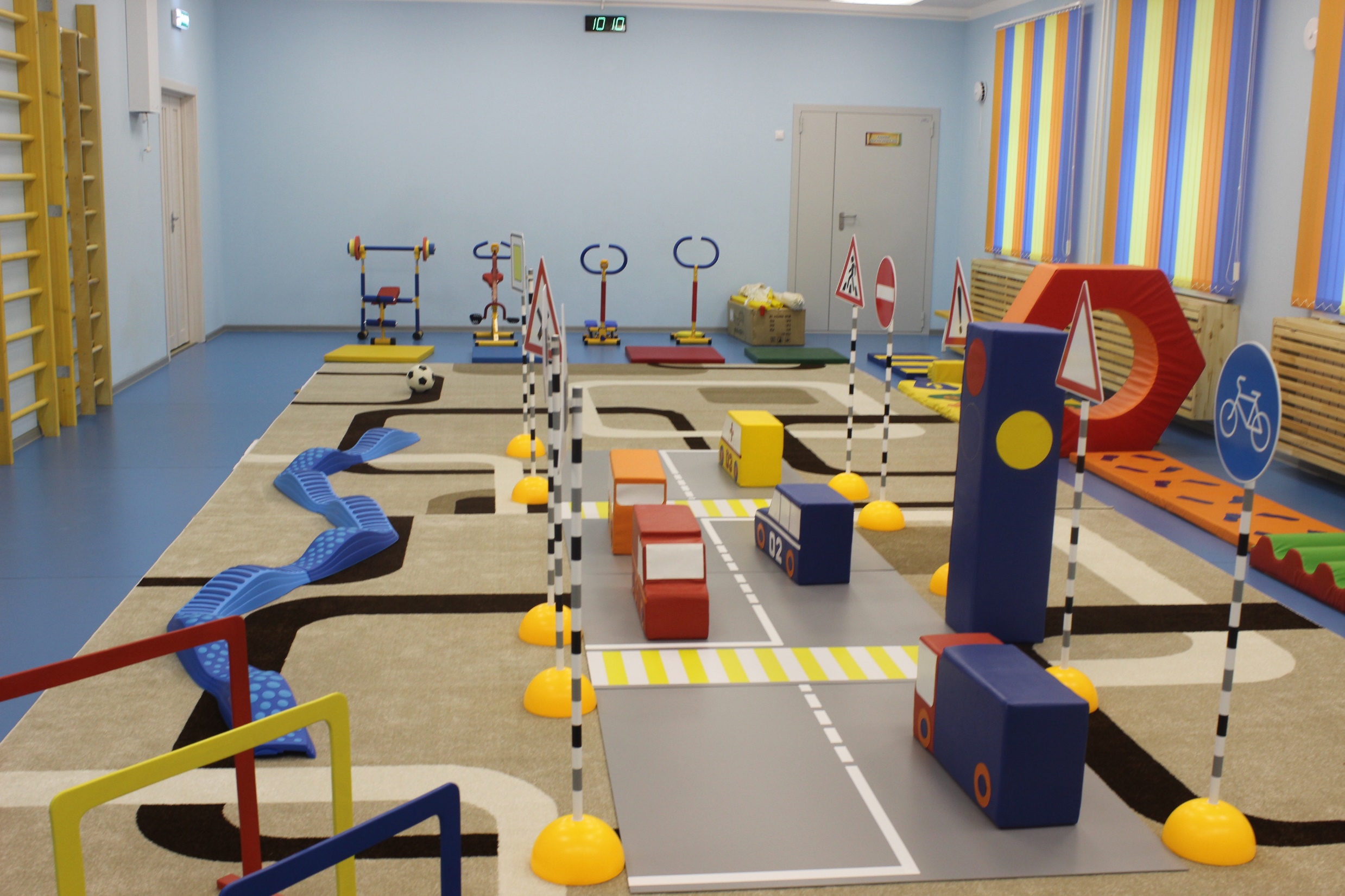 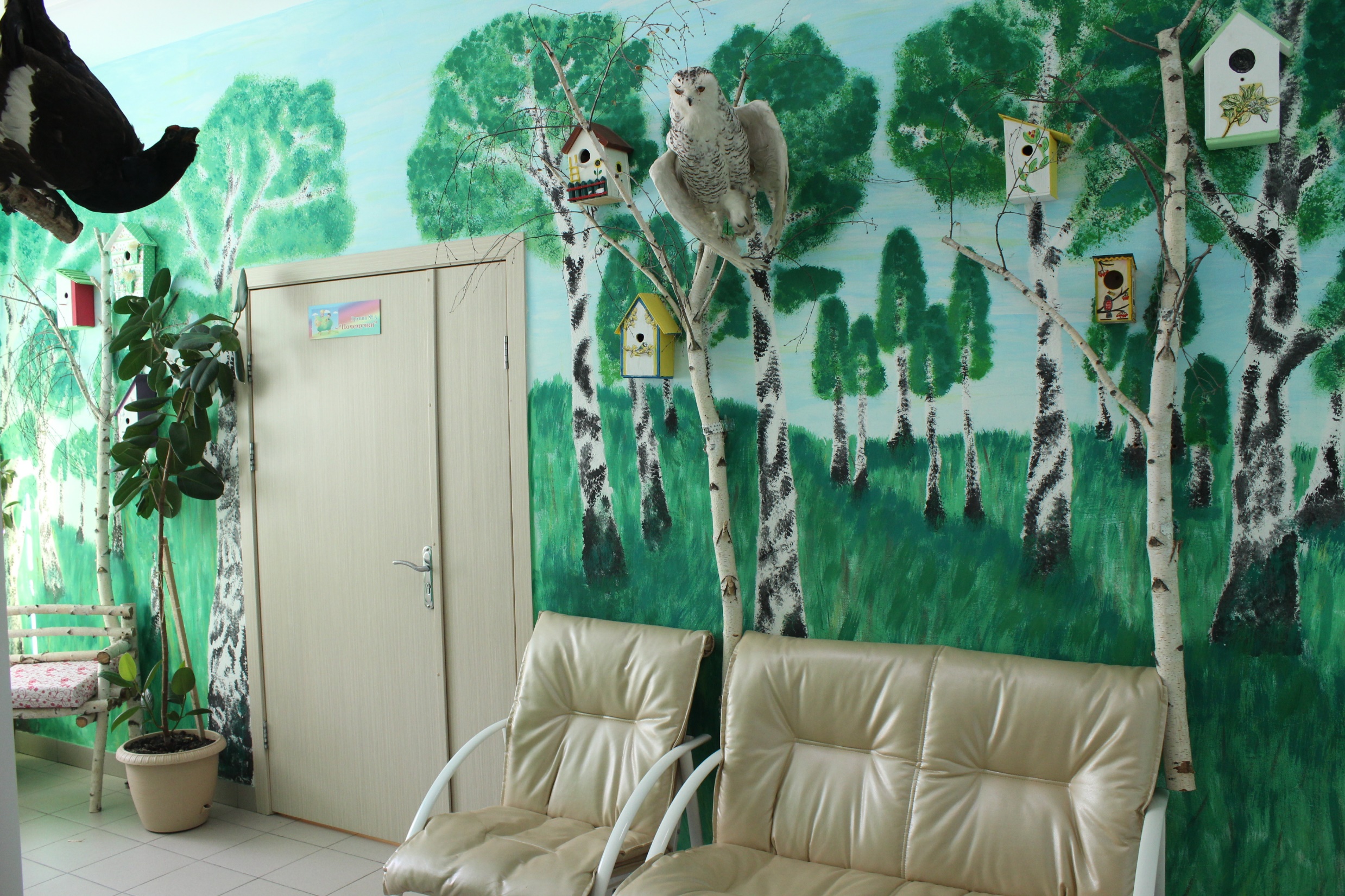 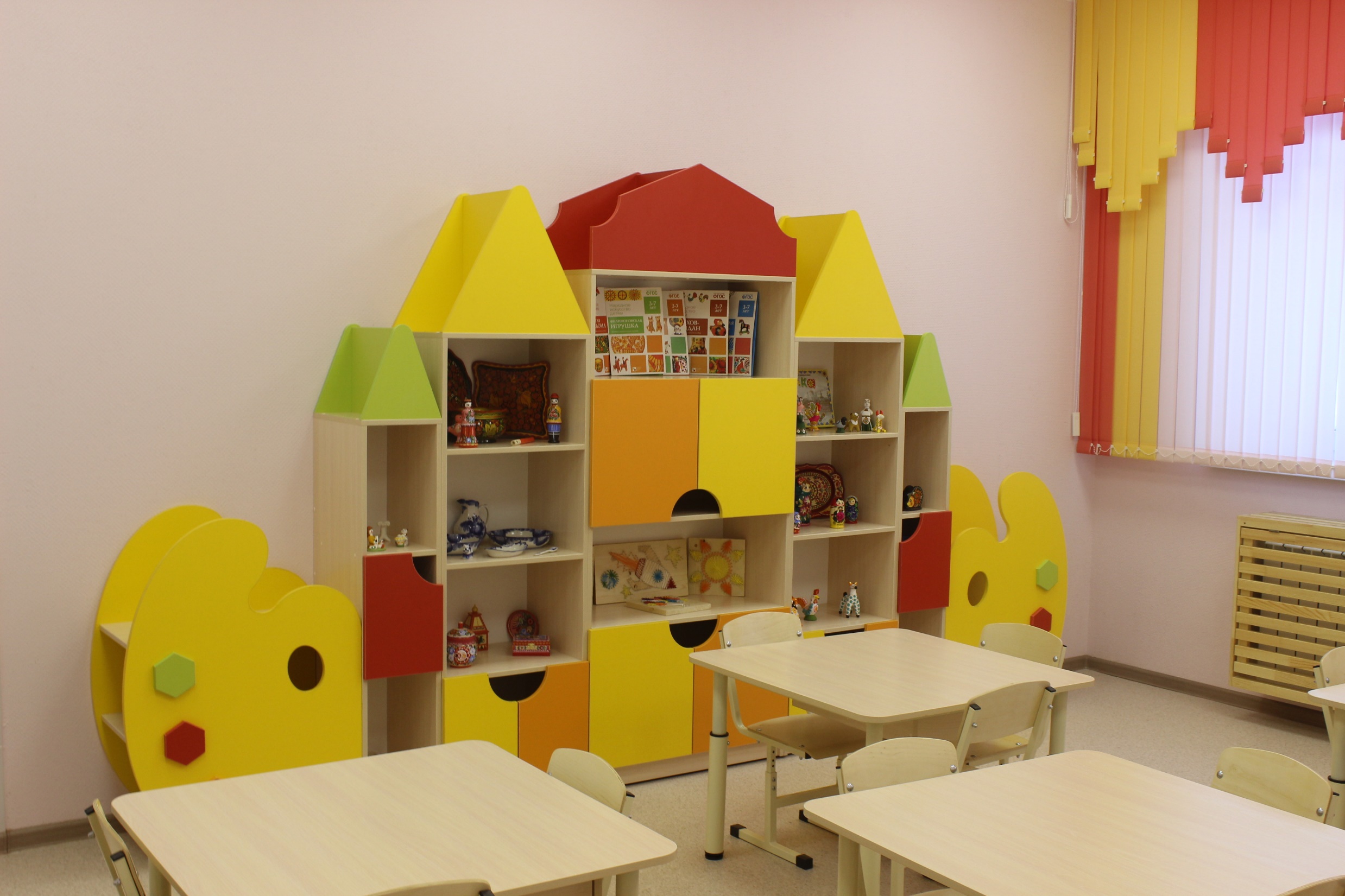 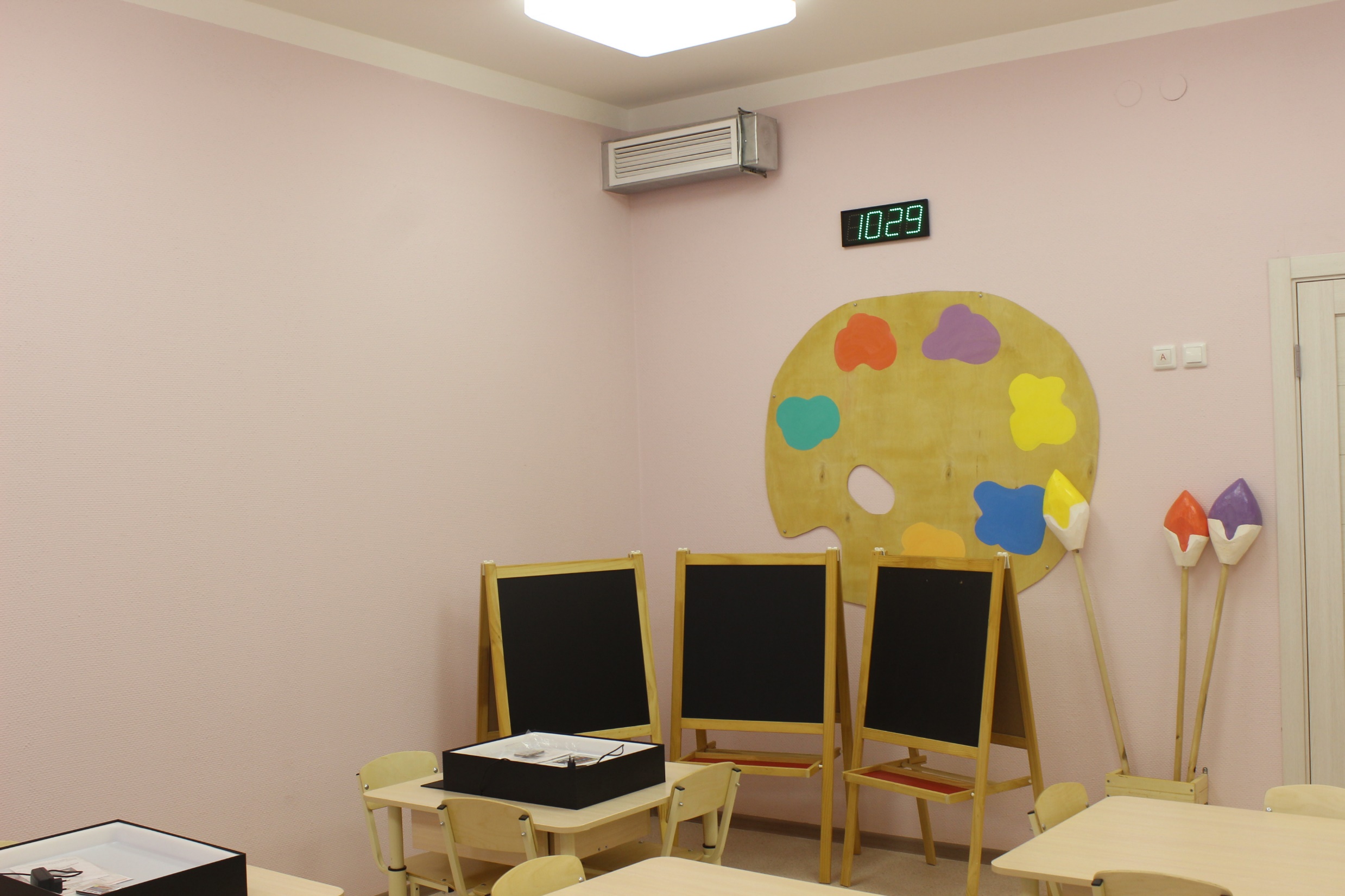 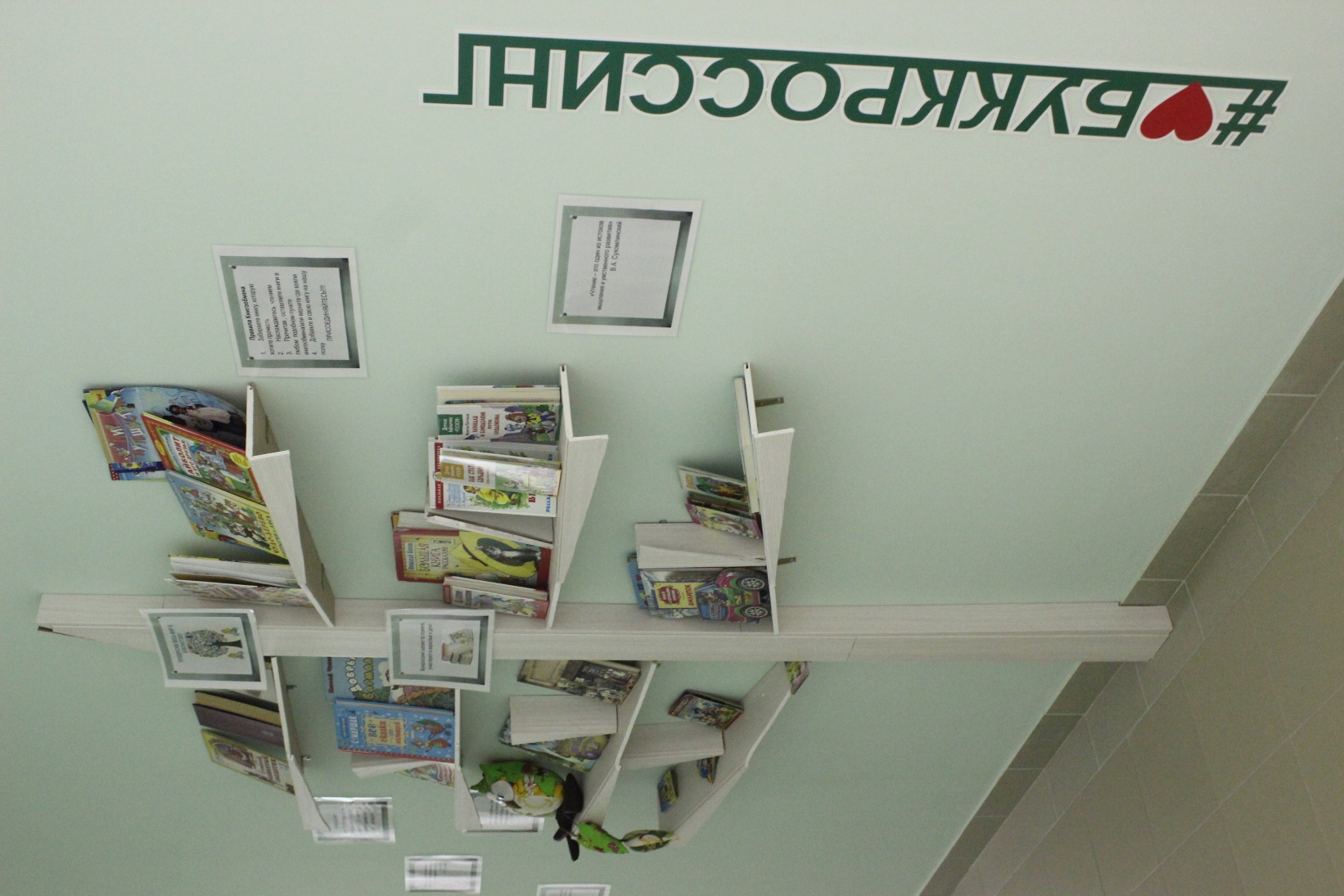 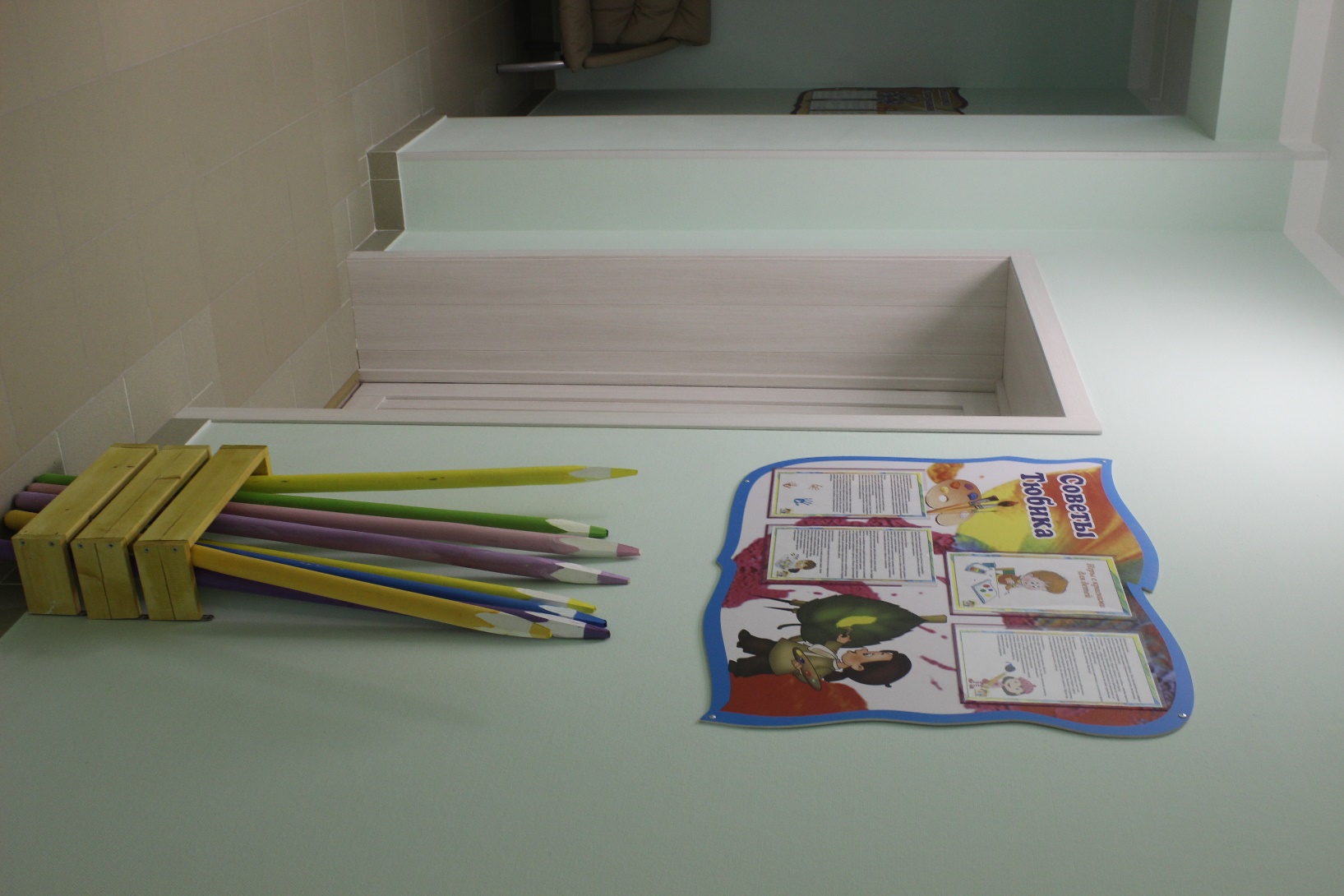 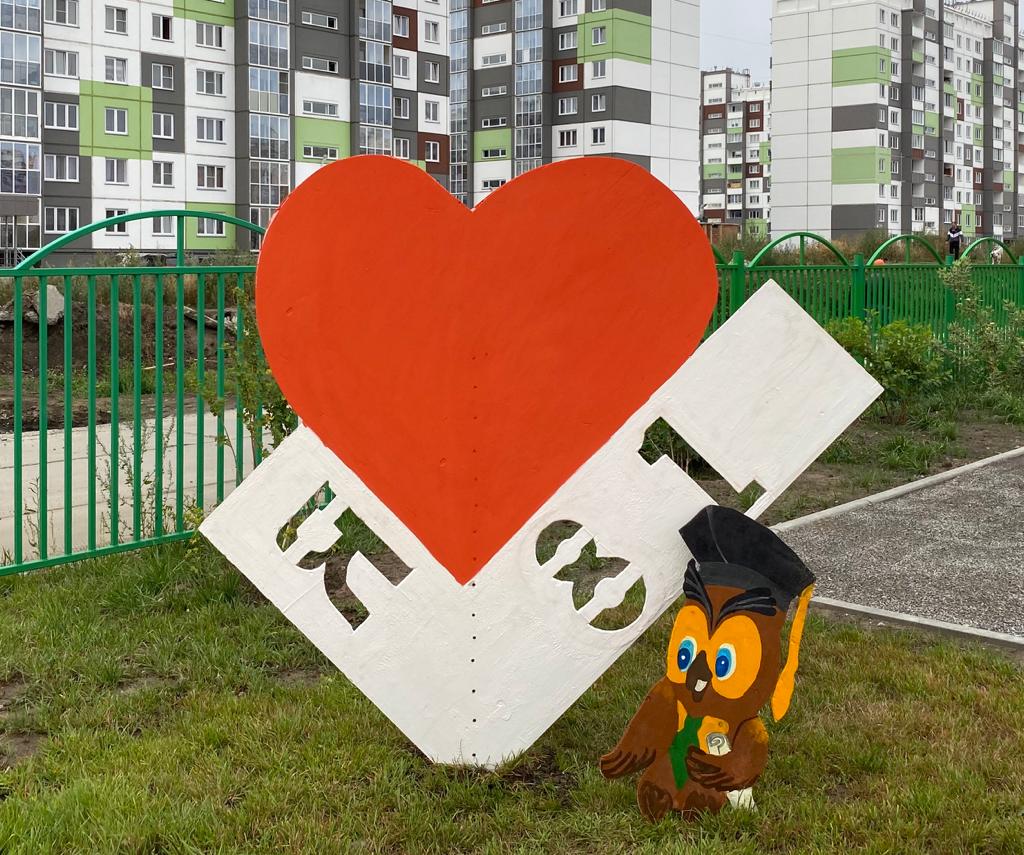 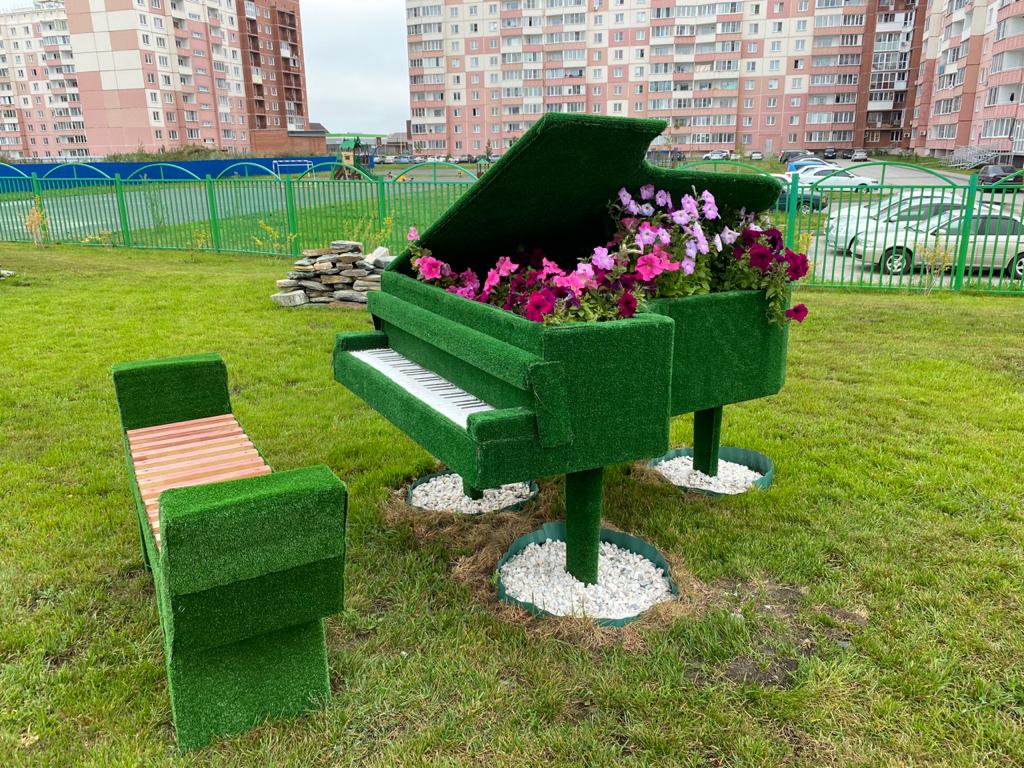 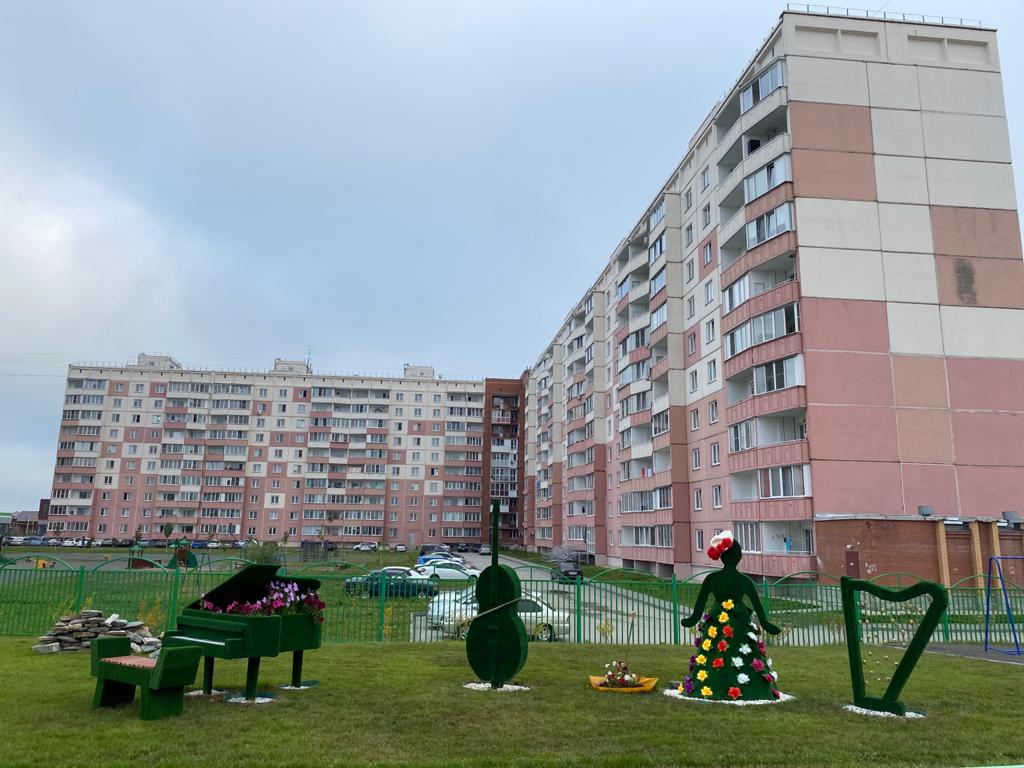 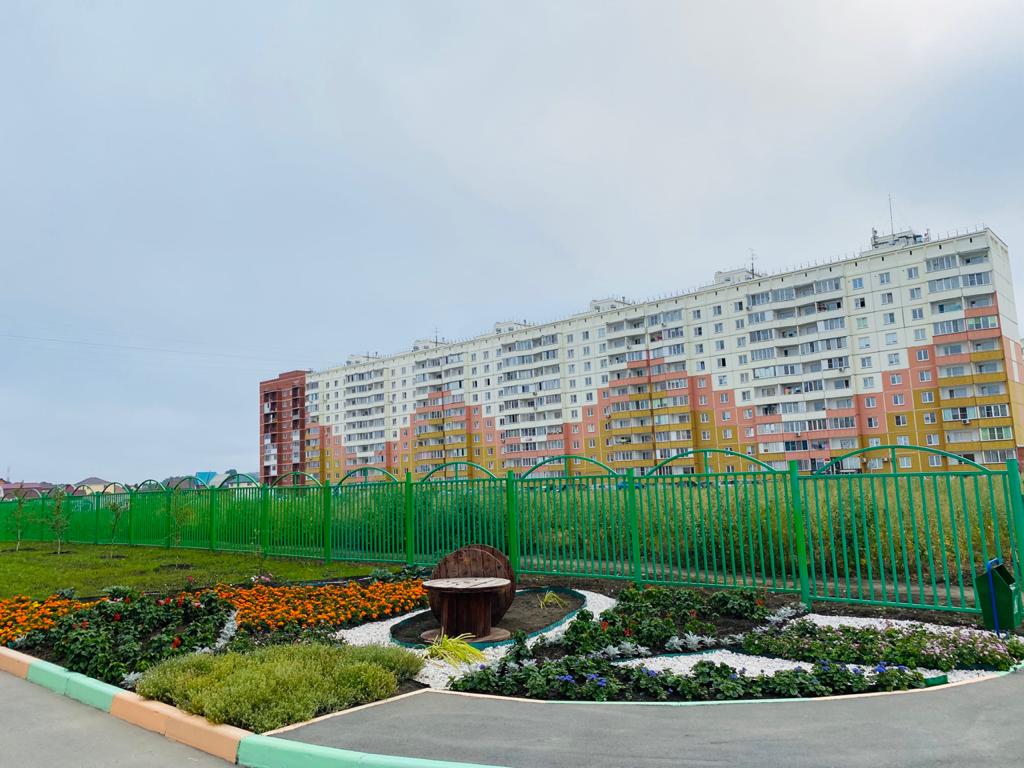 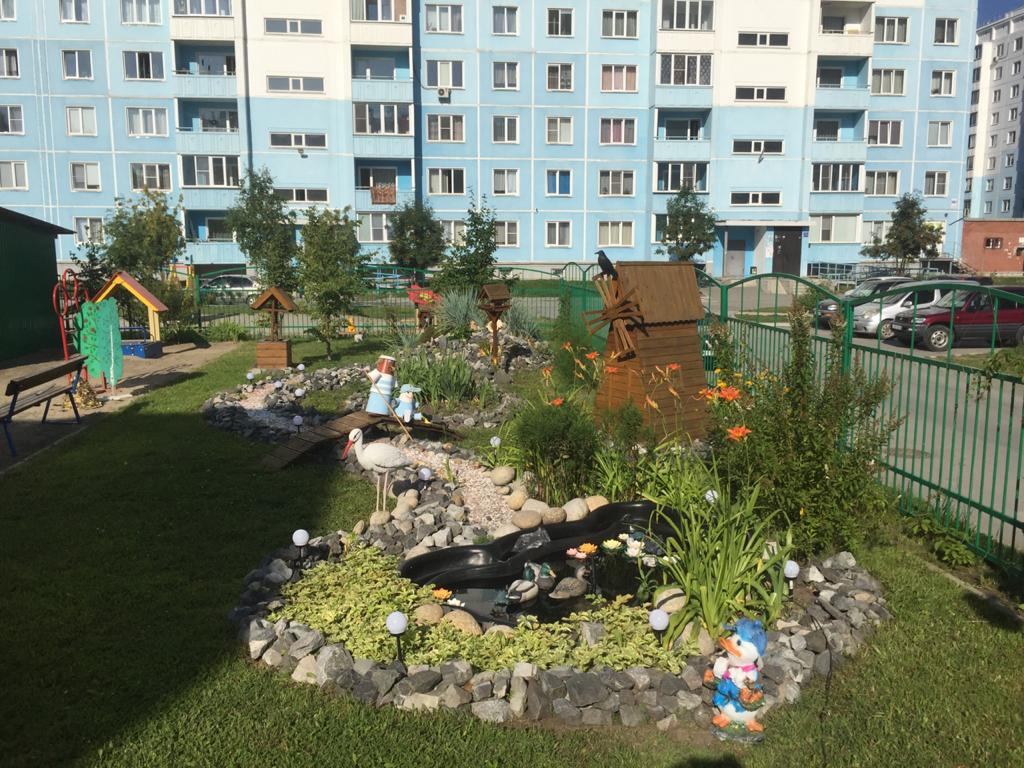 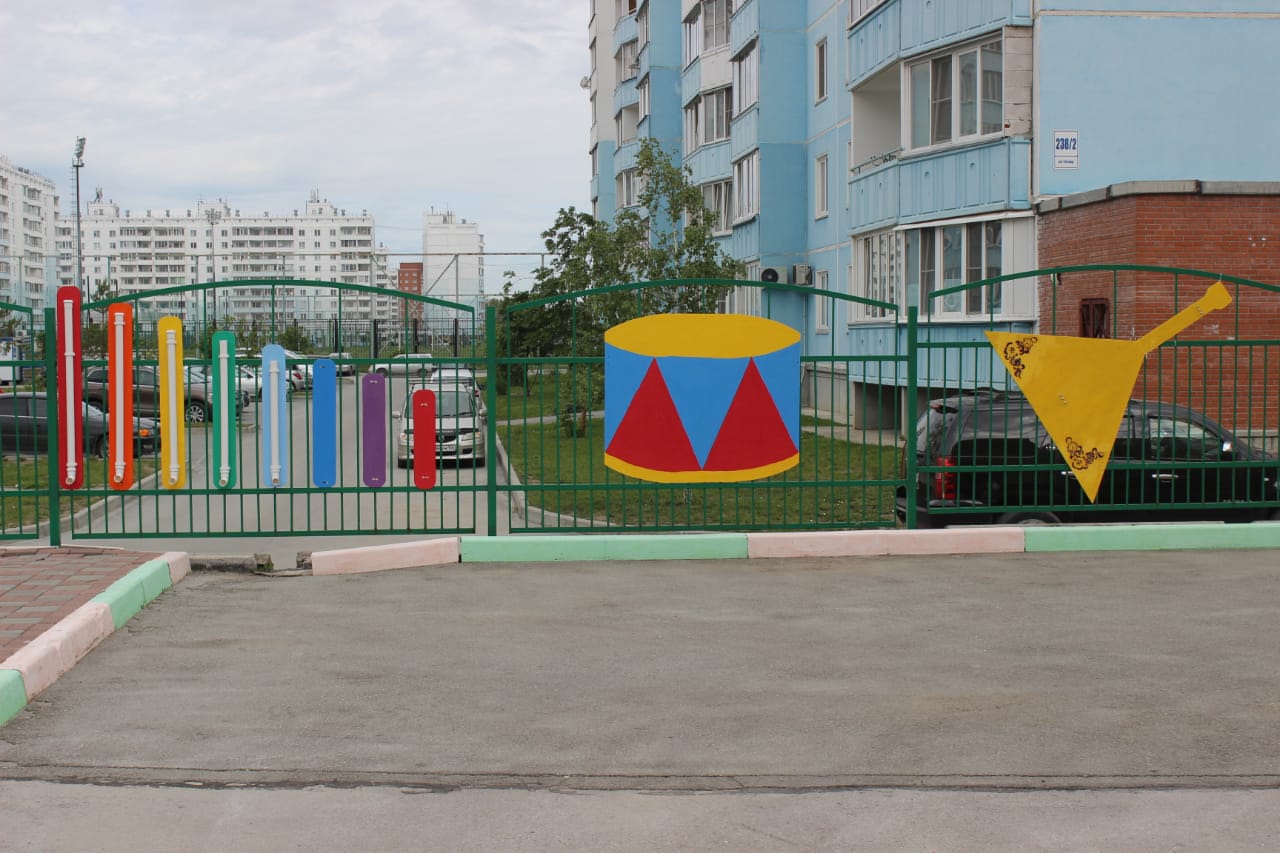 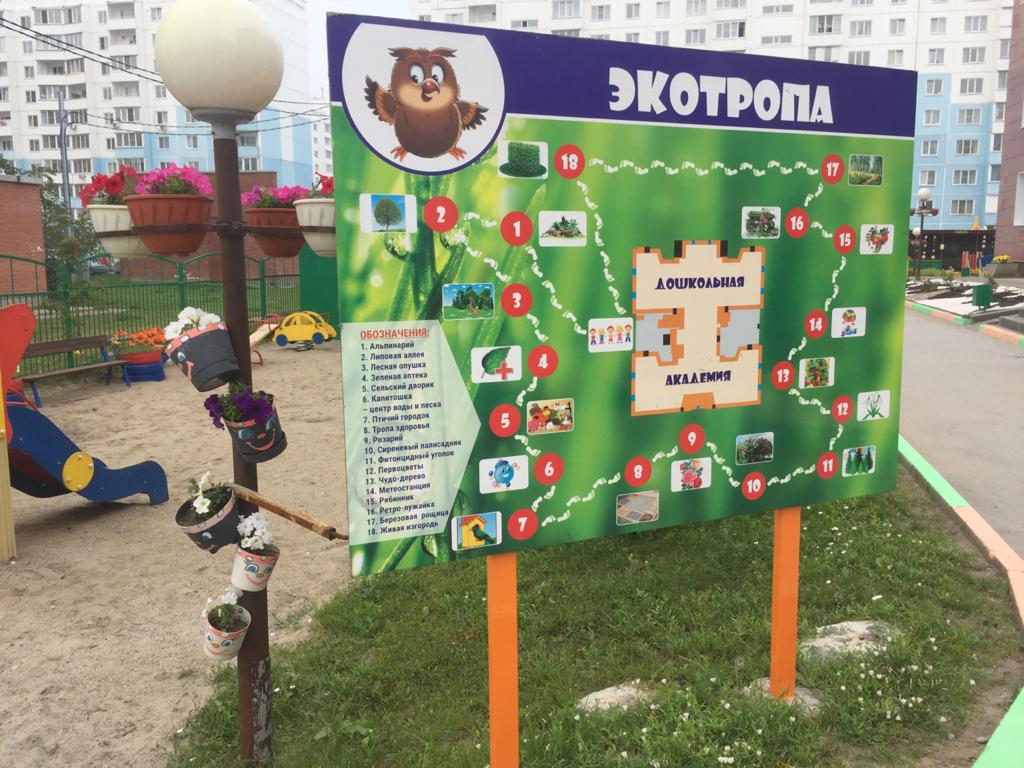 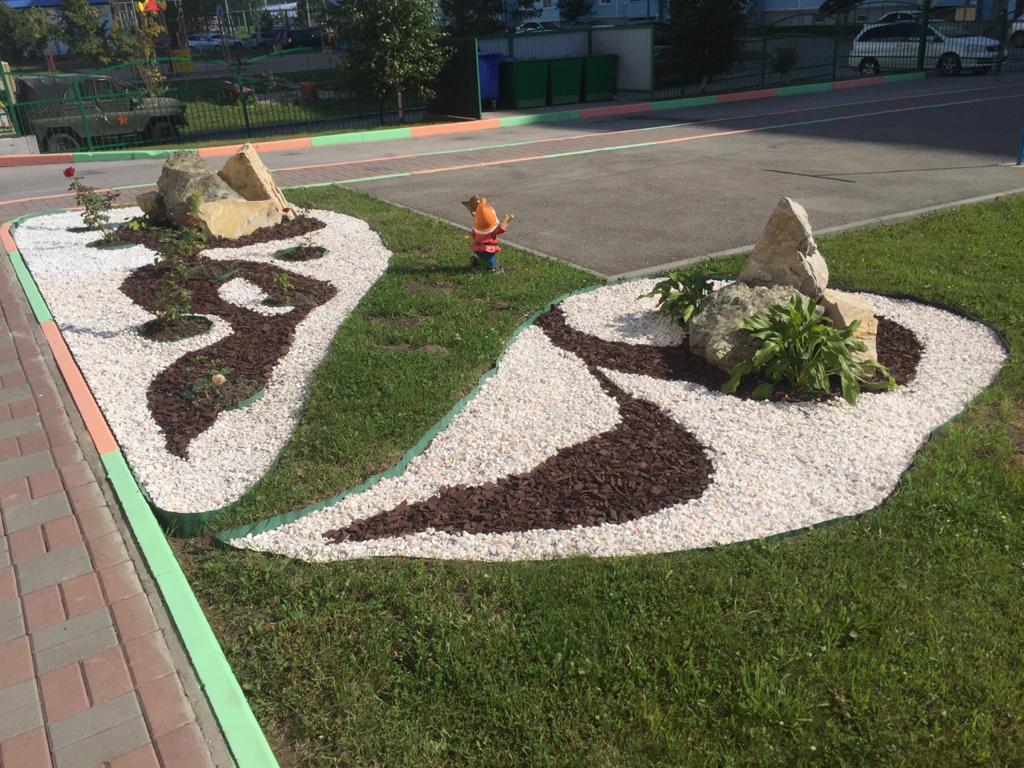 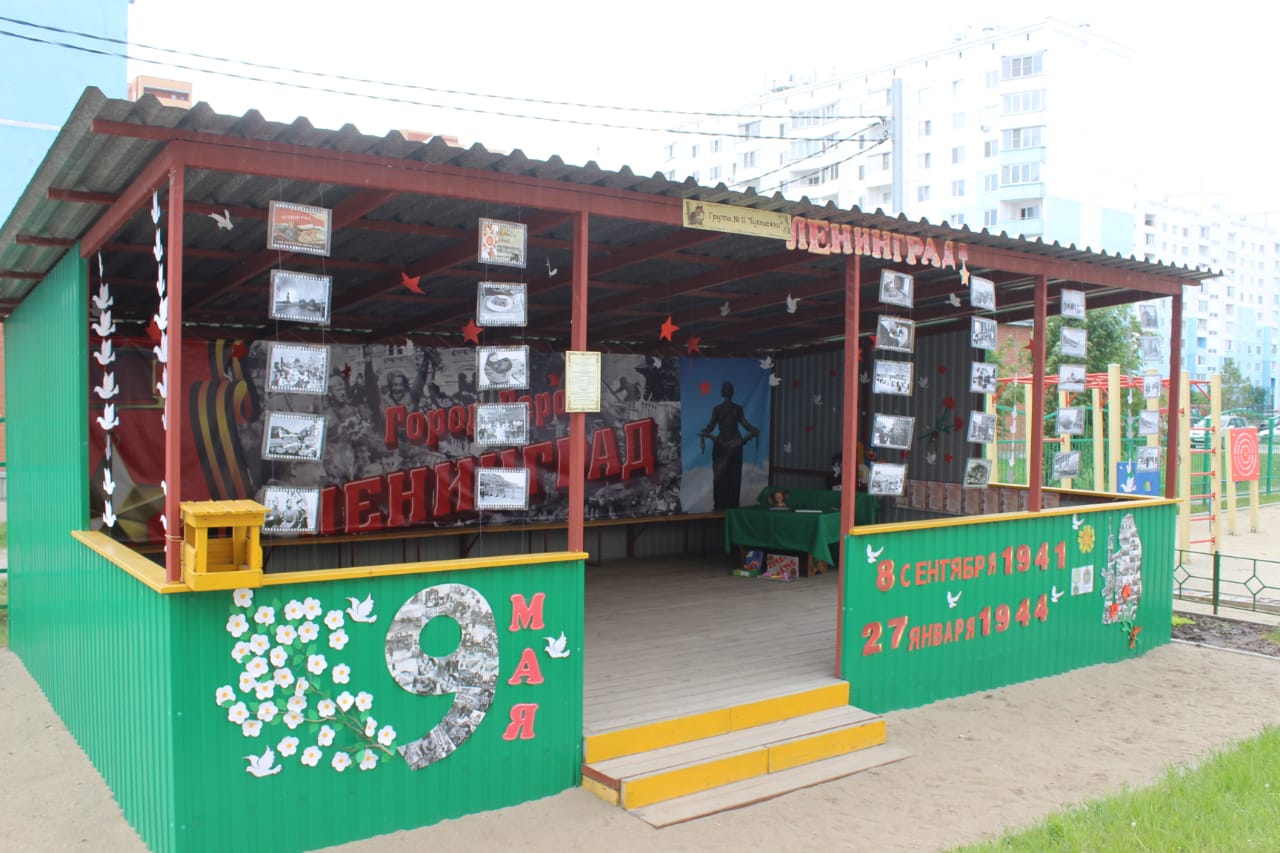 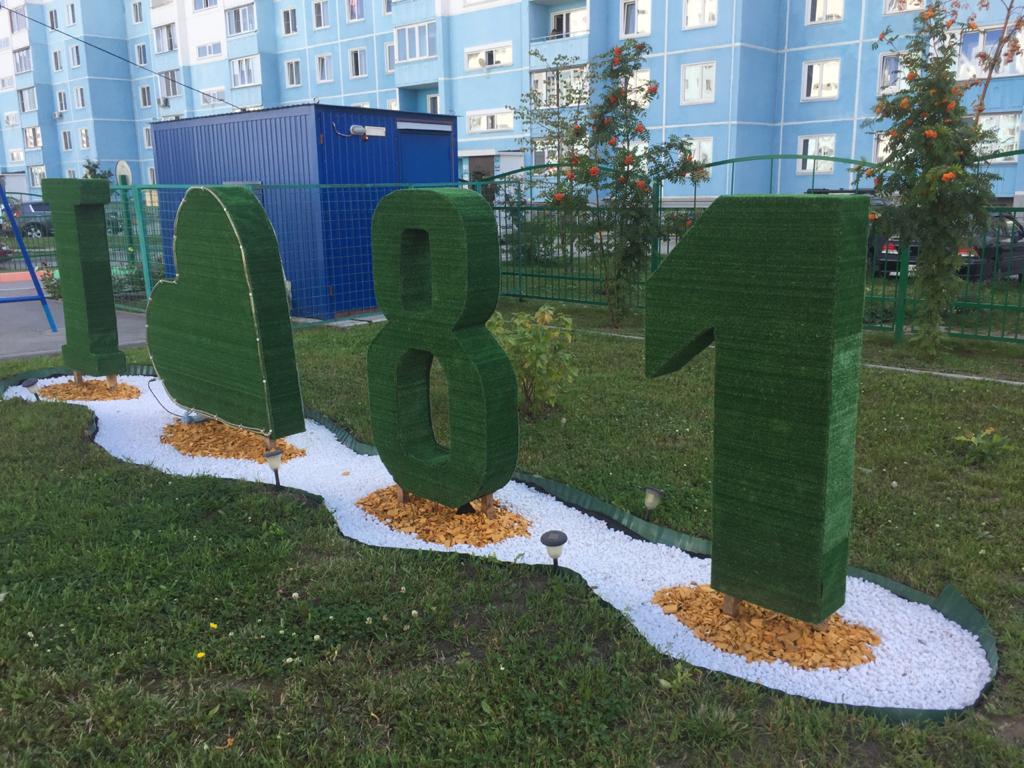 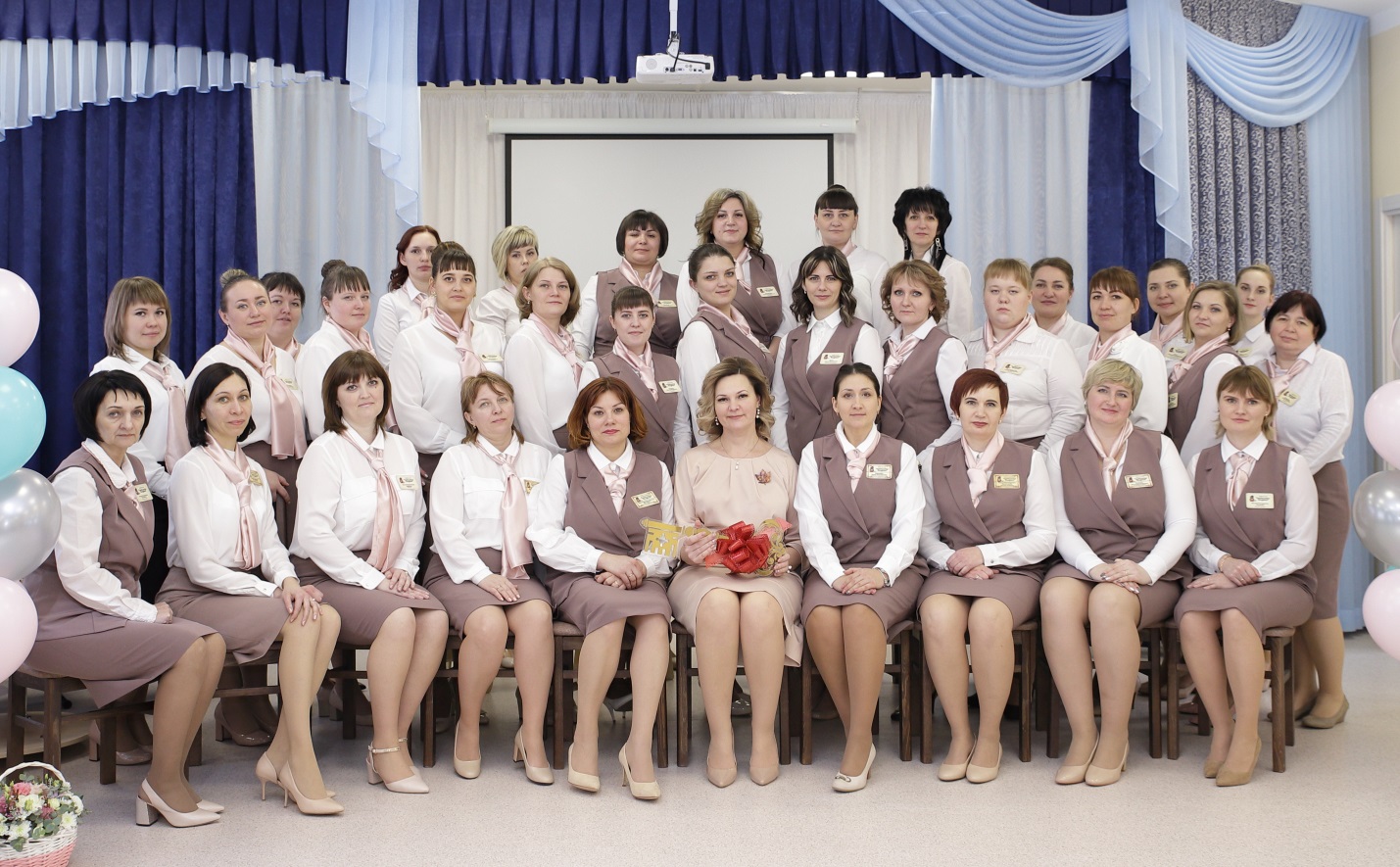 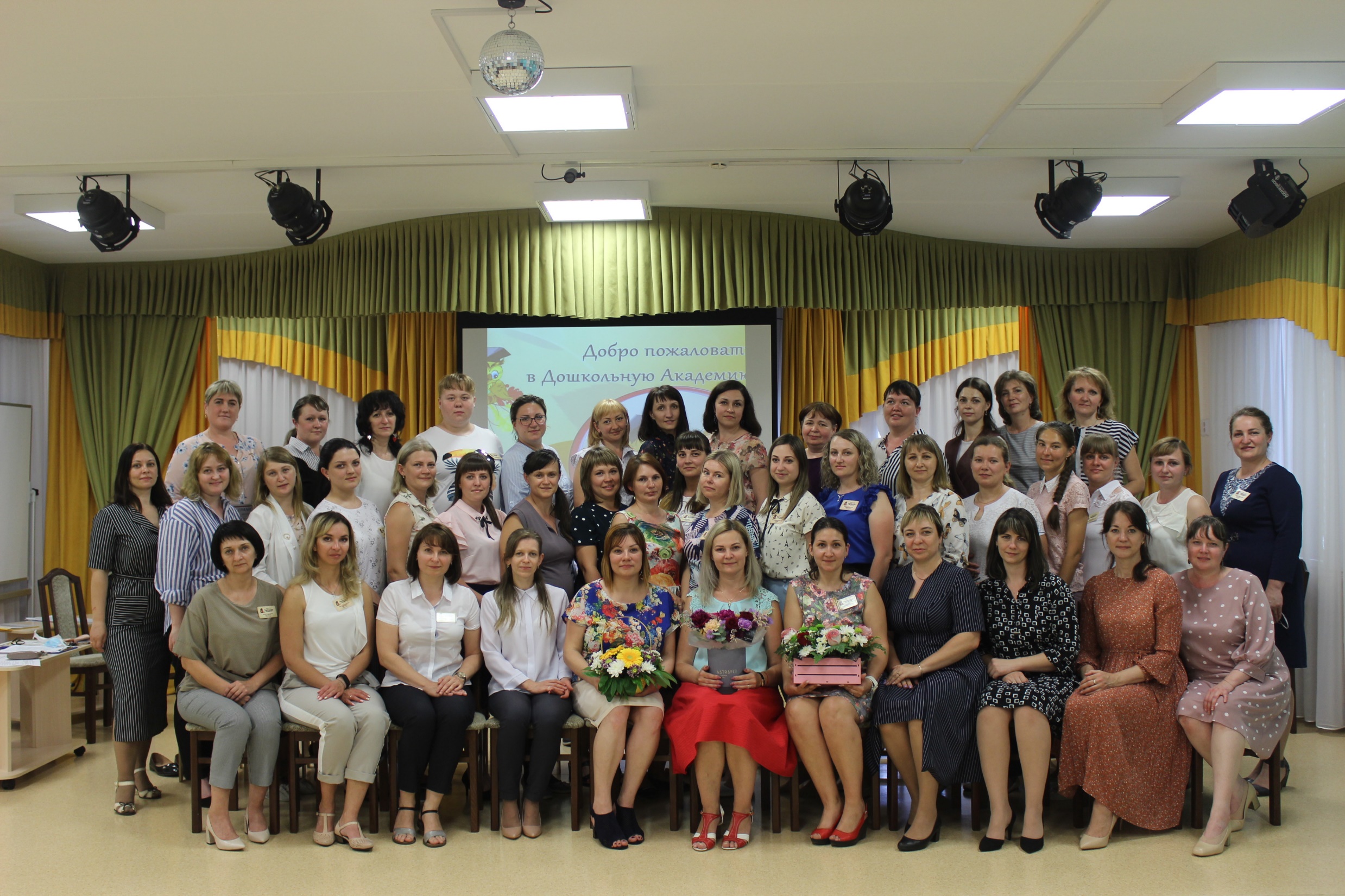